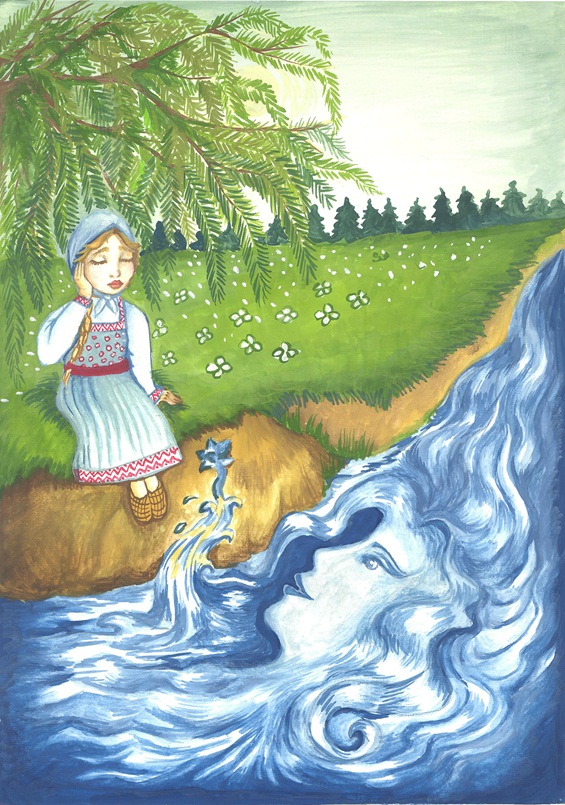 Речка плакала                  (ЭКОЛОГИЧЕСКАЯ КНИГА-СКАЗКА)
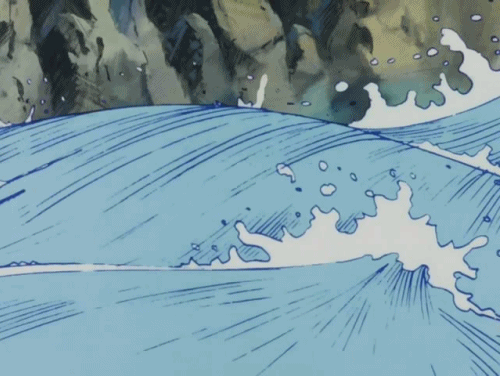 Авторы проекта :
Старший воспитатель Мартынова Т.О. 
Головина т.А- учитель логопед .
Воспитатели : коромыслова Н.А. Гециу Е.Д.
Участники проекта:
воспитатели
дети старшей группы 
для детей с ОВЗ
родители
Вид проекта: исследовательско-творческий.

Срок реализации: среднесрочный.
Тема проекта: «Речка плакала »
Цель: познакомить с правилами поведения в природе.
   Задачи: 
1. Образовательные: обогащать знания детей о взаимодействии природы и человека.
2. Развивающие: развивать интерес к природе, развивать речь, внимание , умение наблюдать , познакомить с жанром сказки, развивать фантазию.
3. Воспитательные: воспитывать чувство любви и бережного отношения к природе.
Решения поставленных задач через           интеграцию образовательных областей
«Познание»
Знакомство  с экосистемой реки.
« Художественное 
Творчество»
Отражение полученных знаний
о природе в продуктивной 
деятельности
Воспитание
бережного
 отношения 
к природе
« Социализация»
    Обогащение знаний детей
о природе  через сюжетно-ролевой игры
« Чтение художественной
литературы»
Обогащение запаса знаний детей
о природе с помощью
художественного слова
« Музыка»
Прослушивание музыки 
и песен о природе
АКТУАЛЬНОСТЬ
Река – это вода. А вода несёт жизнь. И растениям, и разным мелким букашкам, и птицам и крупным животным и людям.
«Сказка – ложь, да в ней намёк, добрым молодцам урок» - эти слова мы знаем с детства. Сказка не только развивает, она воспитывает, знакомит ребёнка с окружающим миром, добром и злом. Она универсальный учитель. Сказку можно обсудить, обыграть, по её мотивам можно поставить кукольный спектакль, создать серии иллюстраций. А мы решили в своем проекте создать книгу, где дети принимают активное участие в её создании.
Прежде, чем создать книгу в группе , был проведён досуг «Берегите воду» В конце занятия мы задали детям вопрос: «Как можно познакомить других детей с правилами сохранения чистой воды?» Дети решили, что они могут рассказать, нарисовать, сочинить сказку и сделать книгу. Сказку дети решили назвать «Речка плакала»
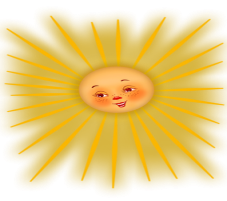 Этапы проекта
1. Подготовительный этап:
    Знакомство с жанром сказки, чтение сказок, рассматривание иллюстраций , знакомство с оформлением книги.
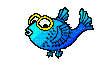 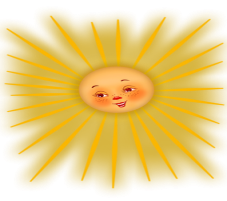 2. Основной этап
Наблюдение и проведение индивидуальных бесед с детьми, для того чтобы узнать их запас знаний по данной теме; 
 проведение цикла познавательных занятий;
 дидактические игры;
оформление стендов;
 работа с иллюстрациями о природе;
 консультации для родителей;
 чтение стихов о природе
сочинение самой сказки.
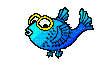 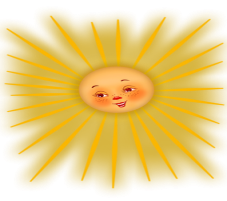 3. Заключительный этап:


изготовление книги- сказки
 «Речка плакала»

 открытое занятие для детей подготовительной группы .

изготовление плакатов  на тему  «Берегите природу» совместно с родителями .
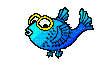 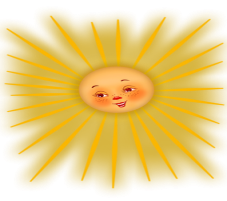 Ожидаемые результаты:
Сформированы первичные представления о природе и отношения к ней.
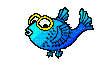 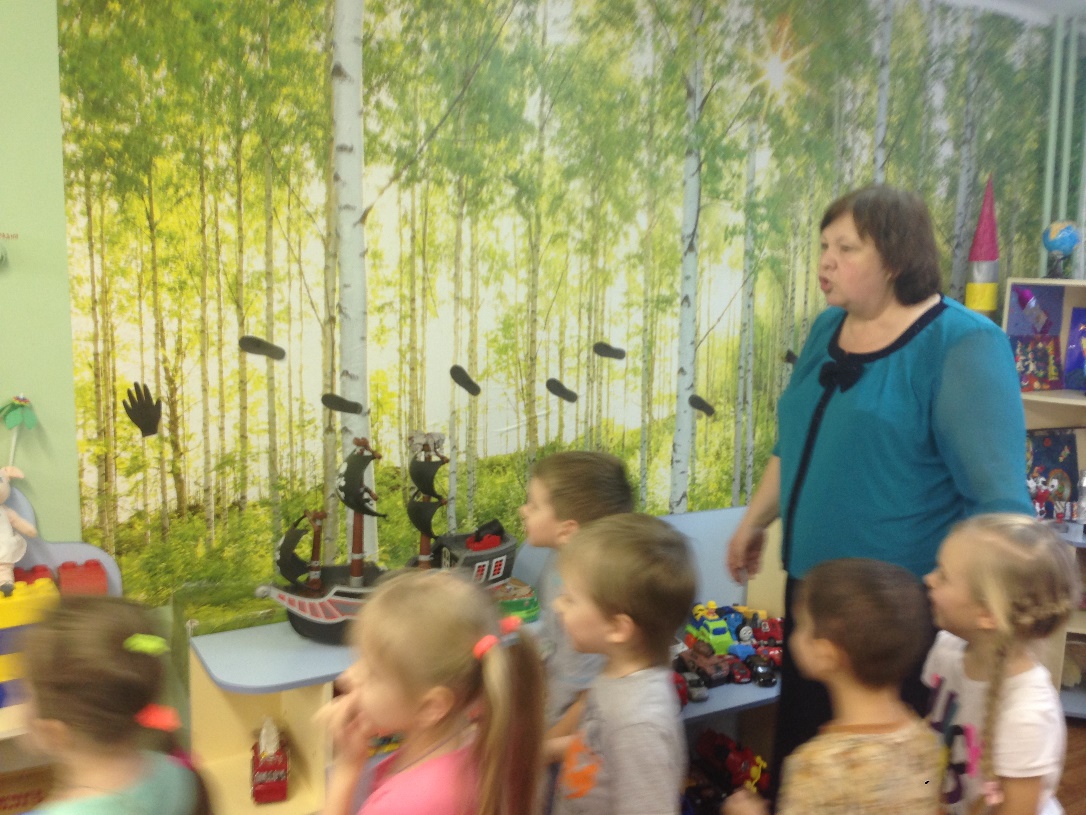 Реализация проекта
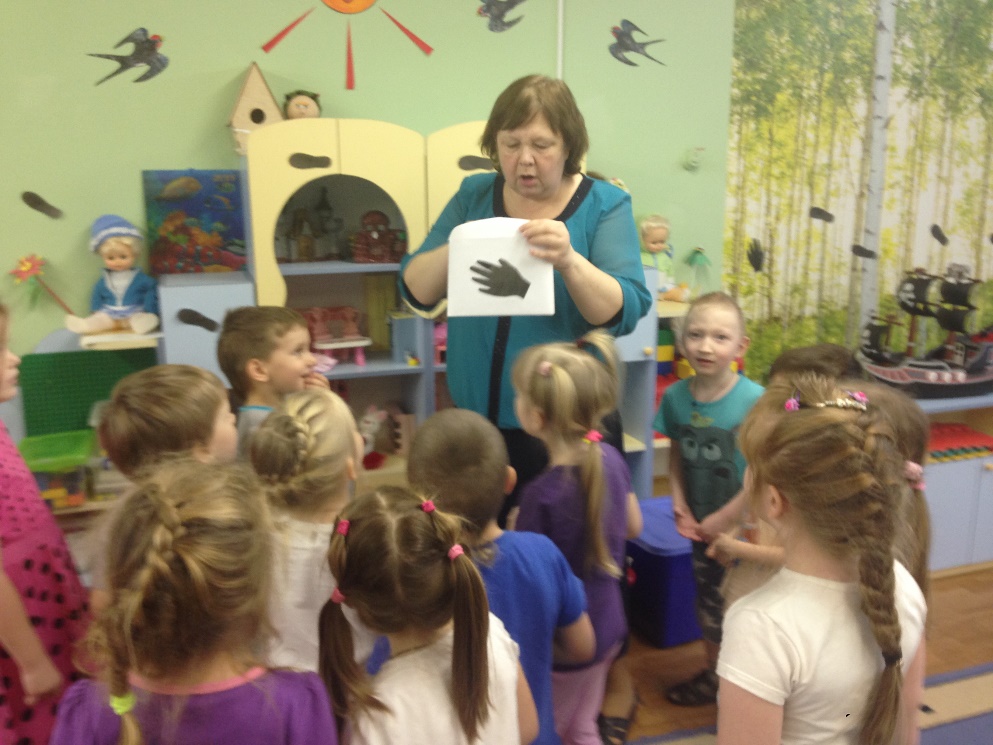 Досуг «Берегите воду»
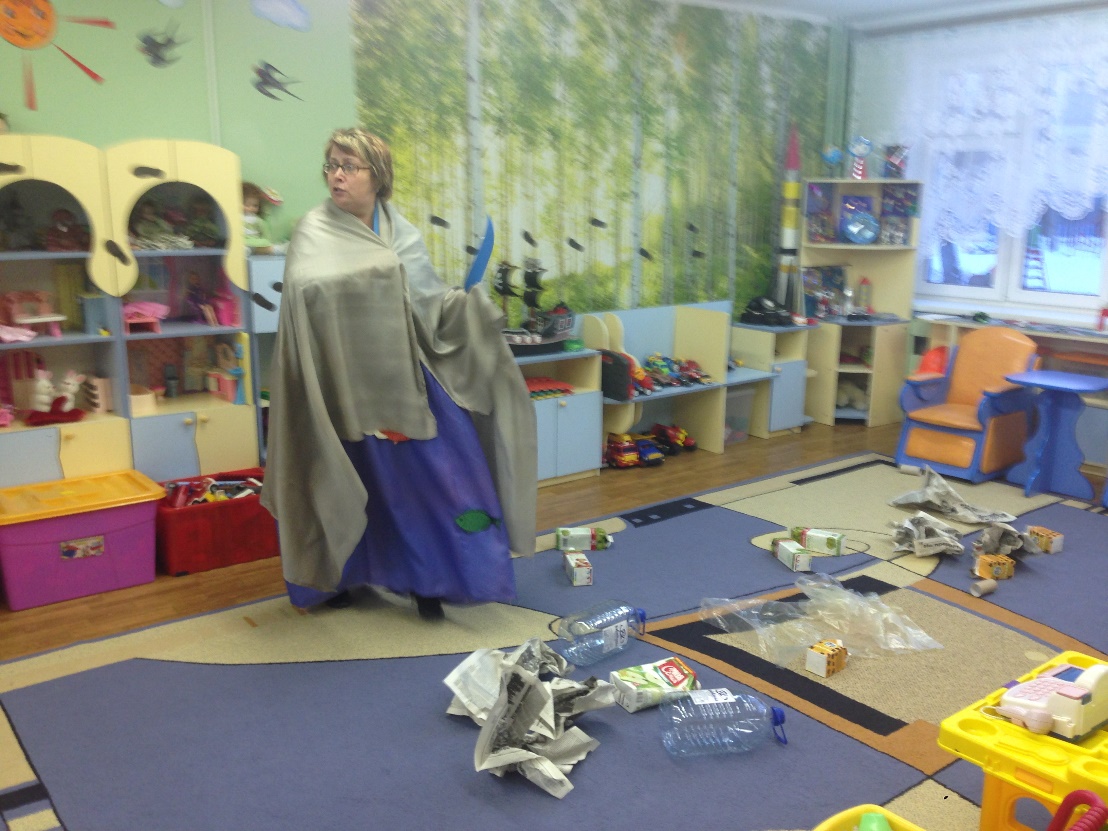 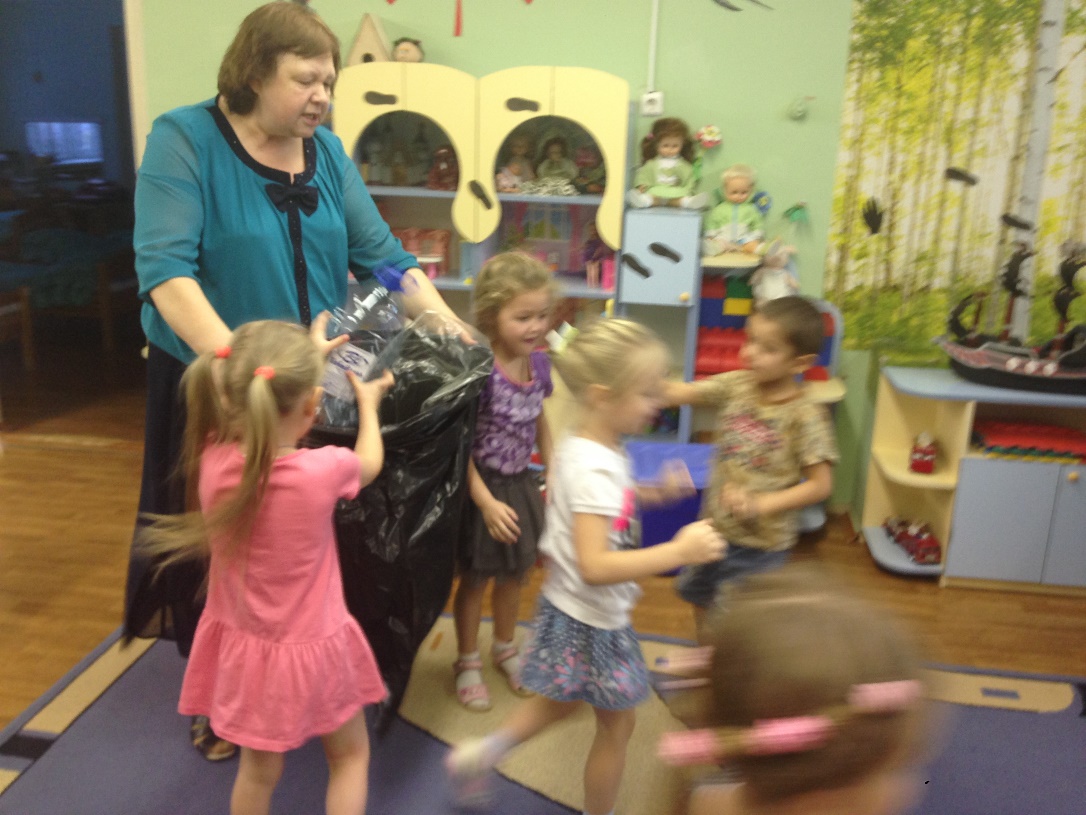 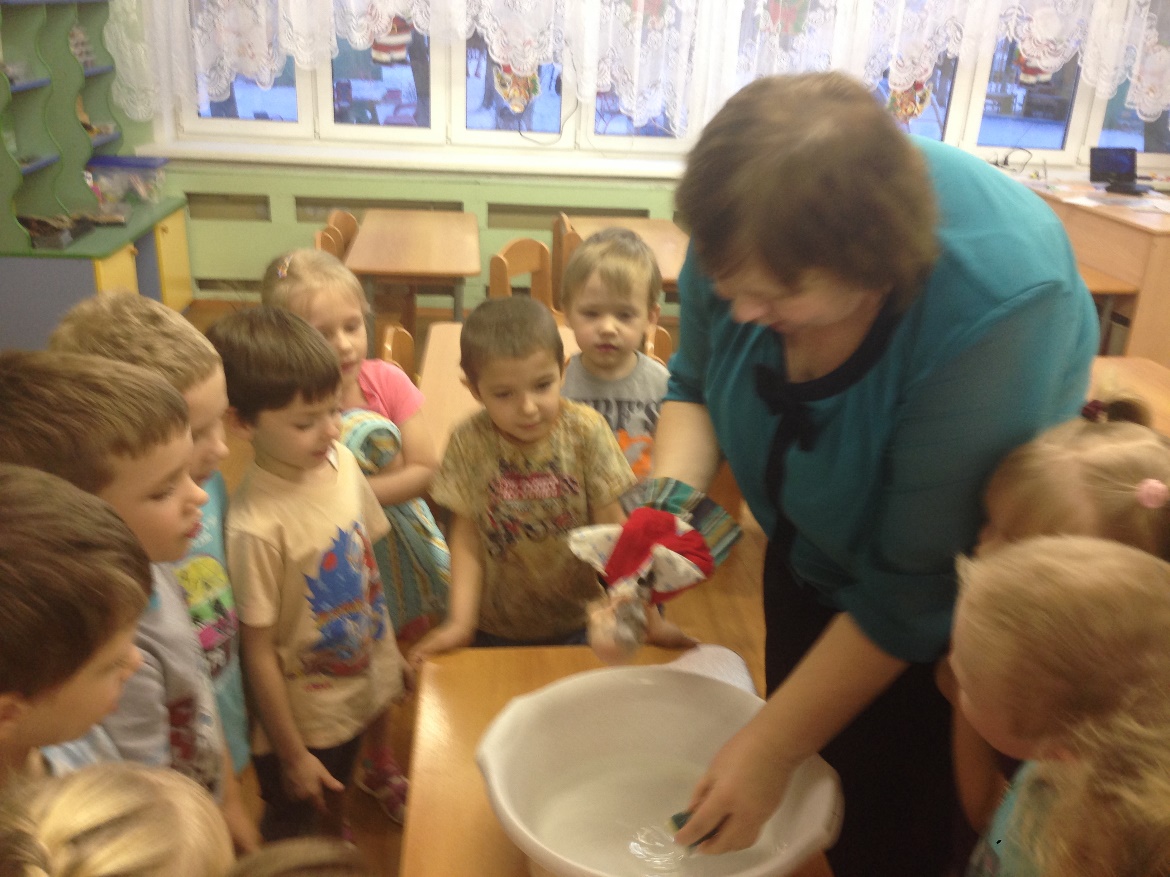 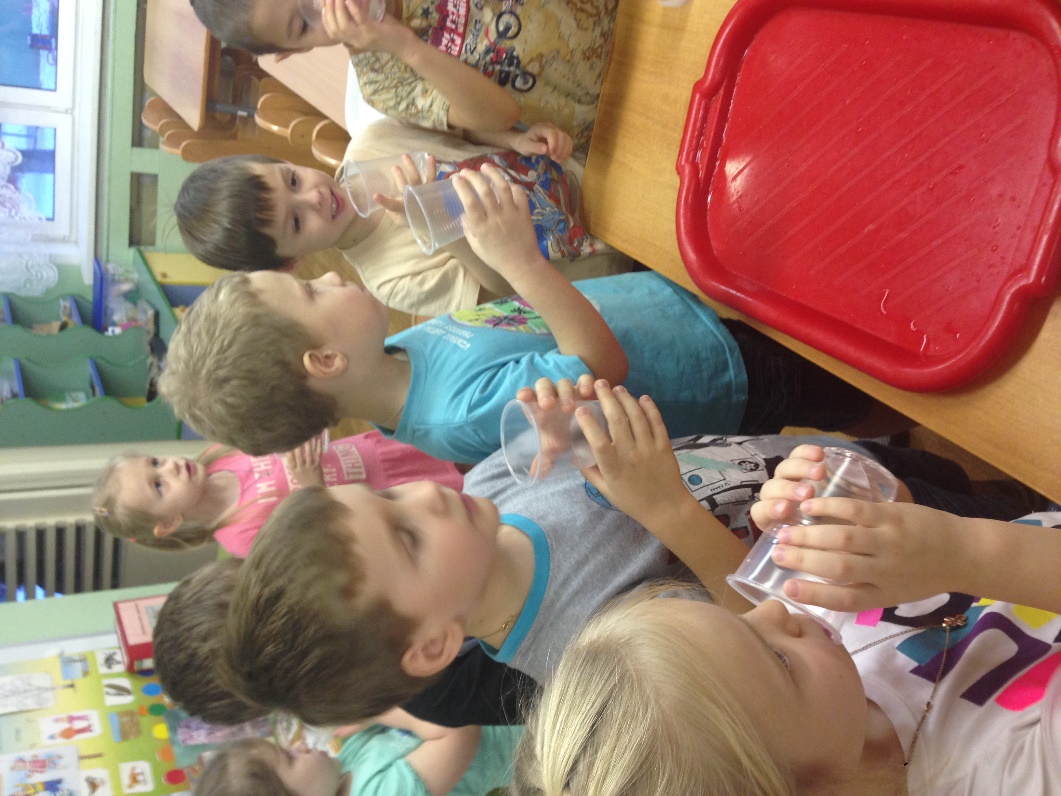 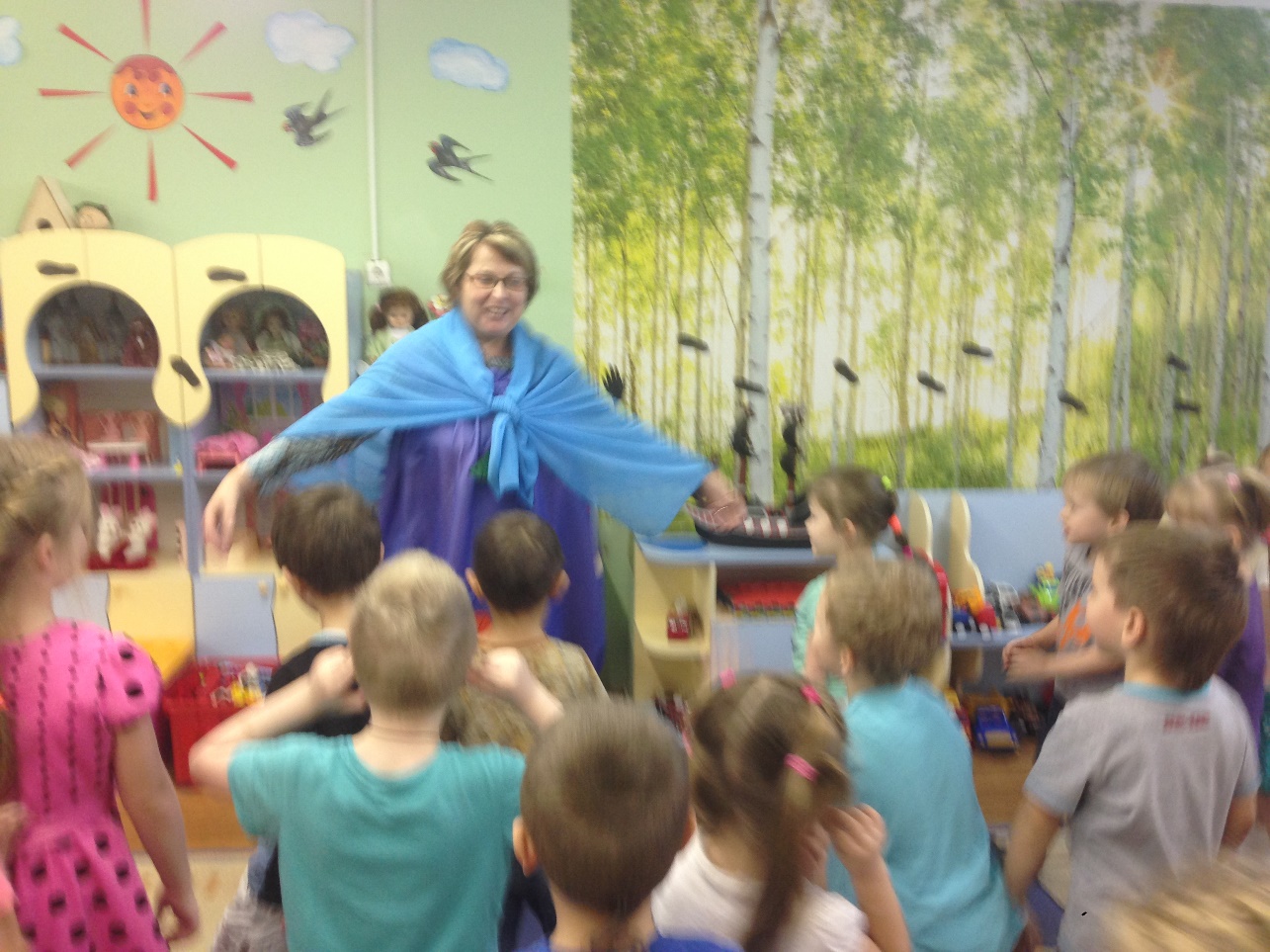 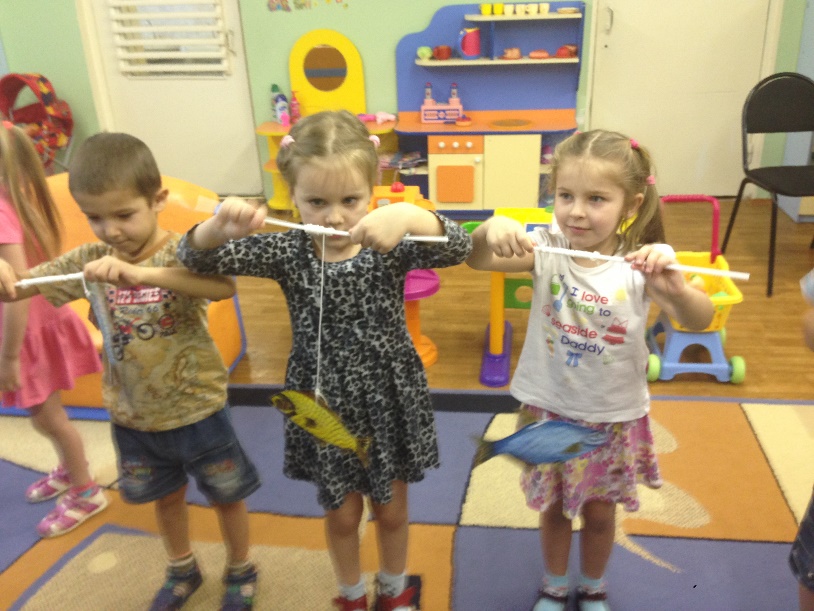 Рассматриваем иллюстрации
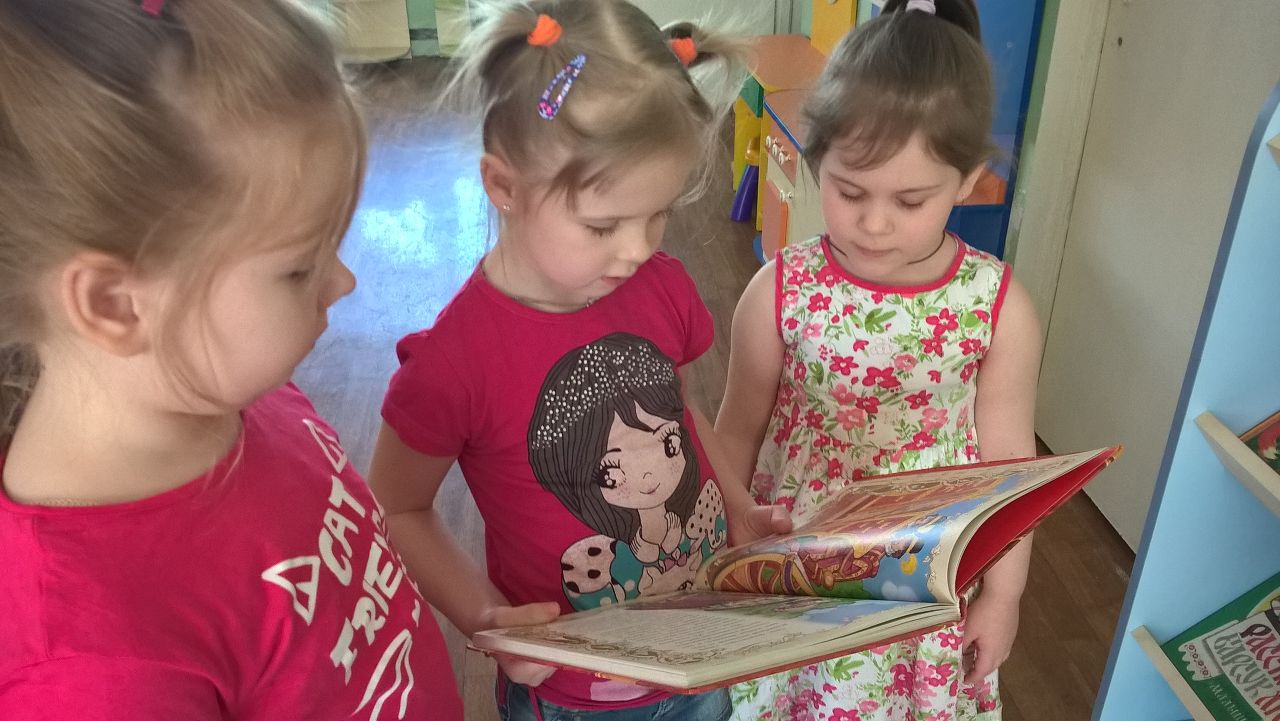 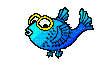 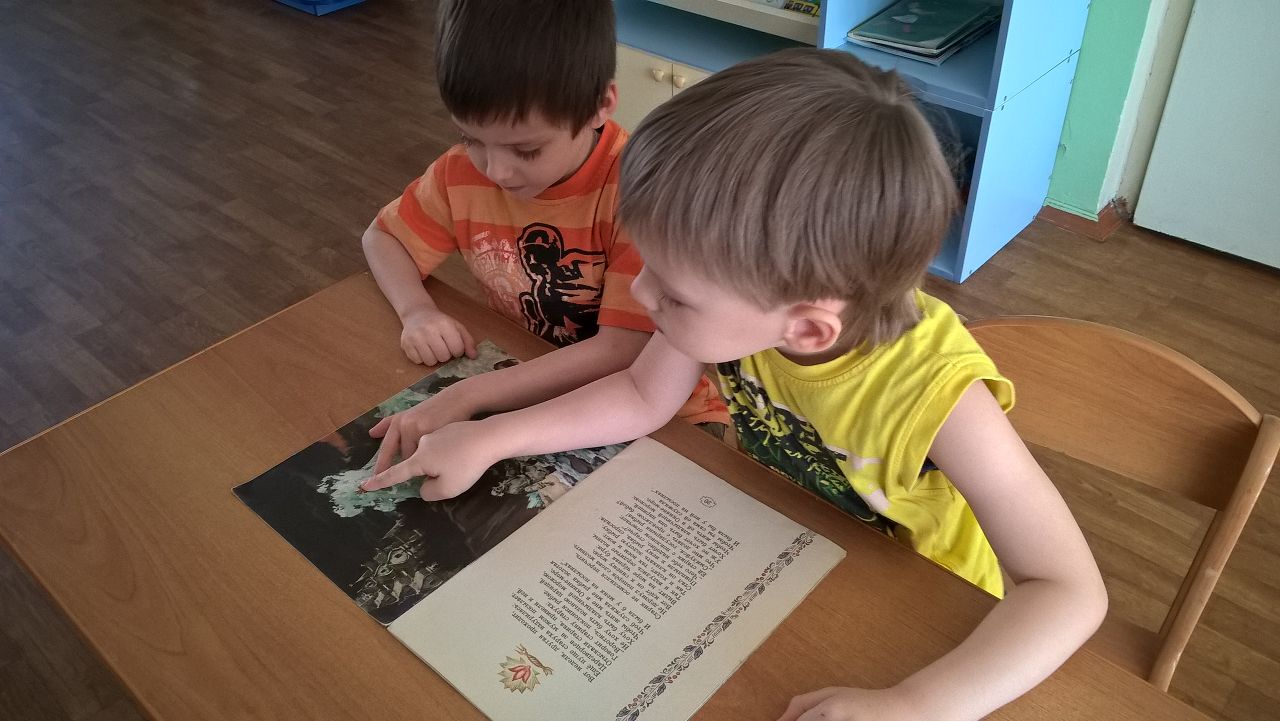 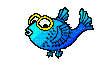 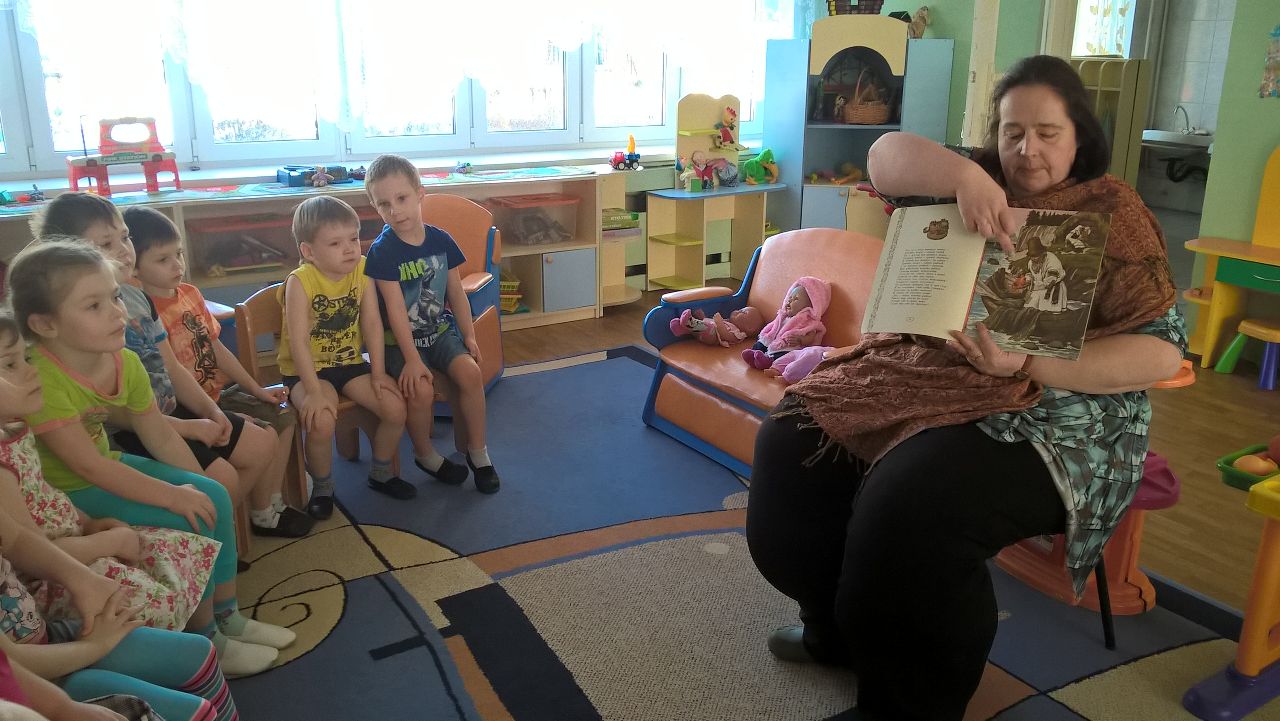 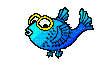 Творческие работы
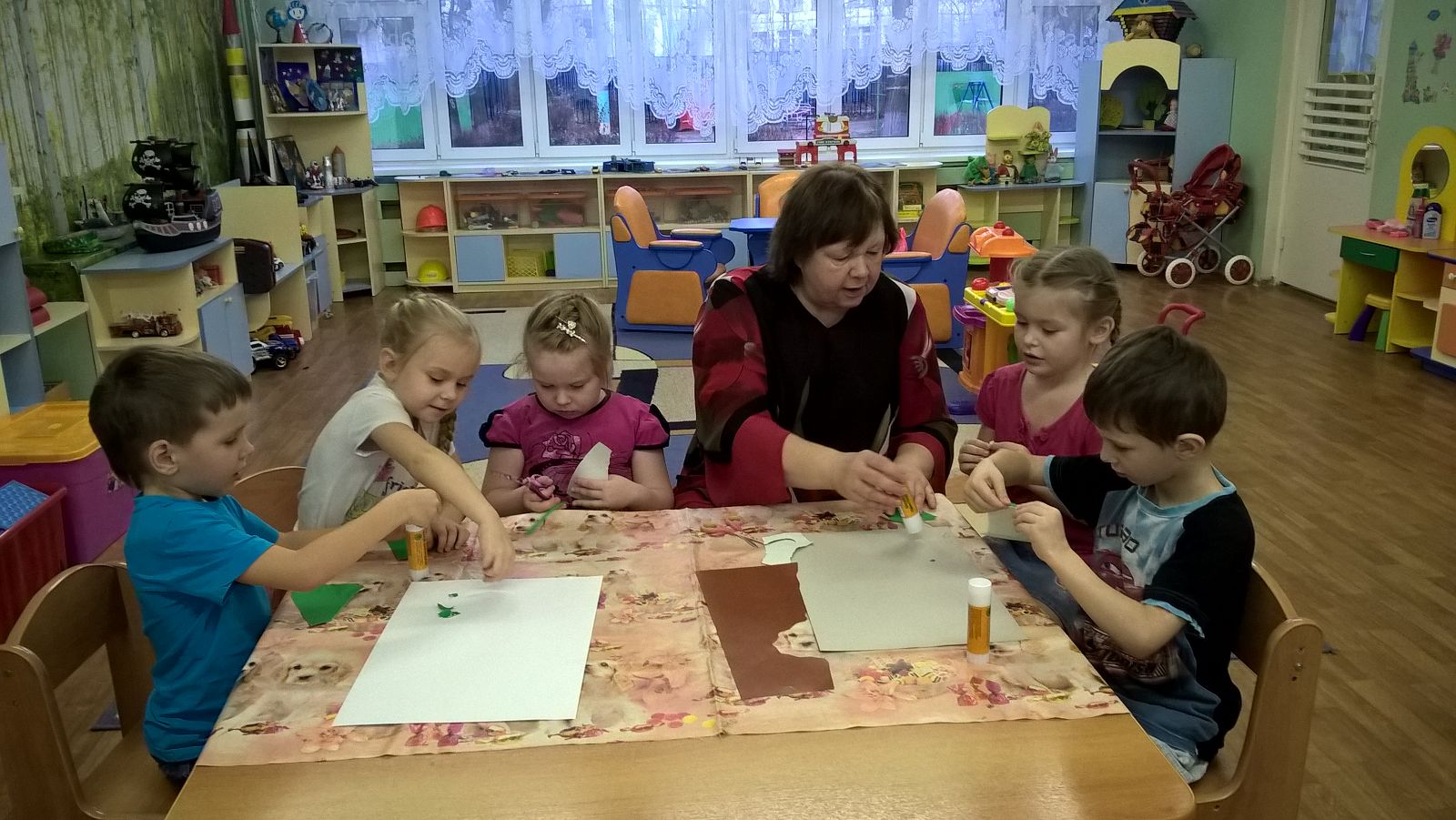 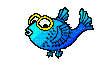 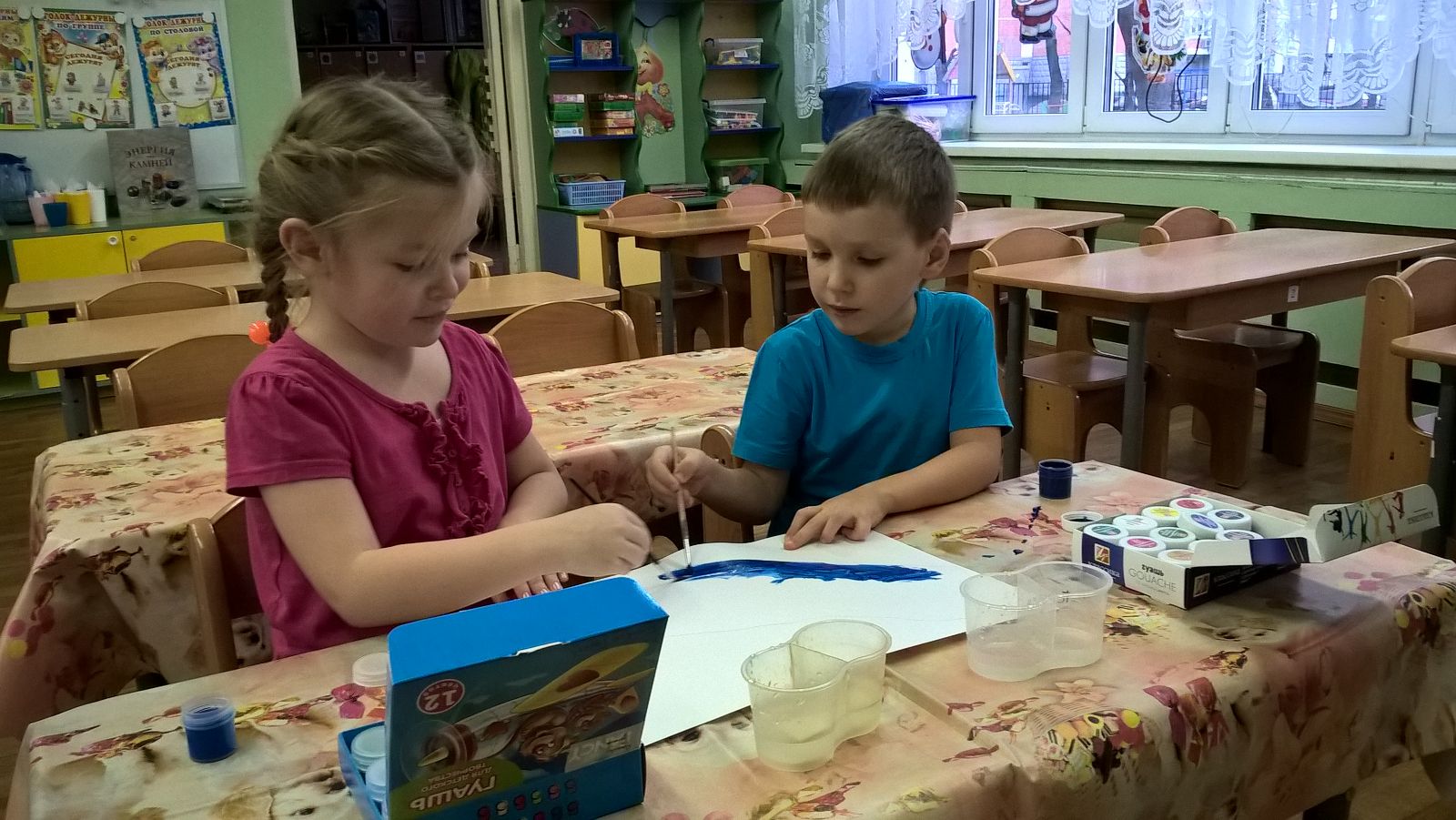 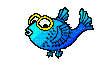 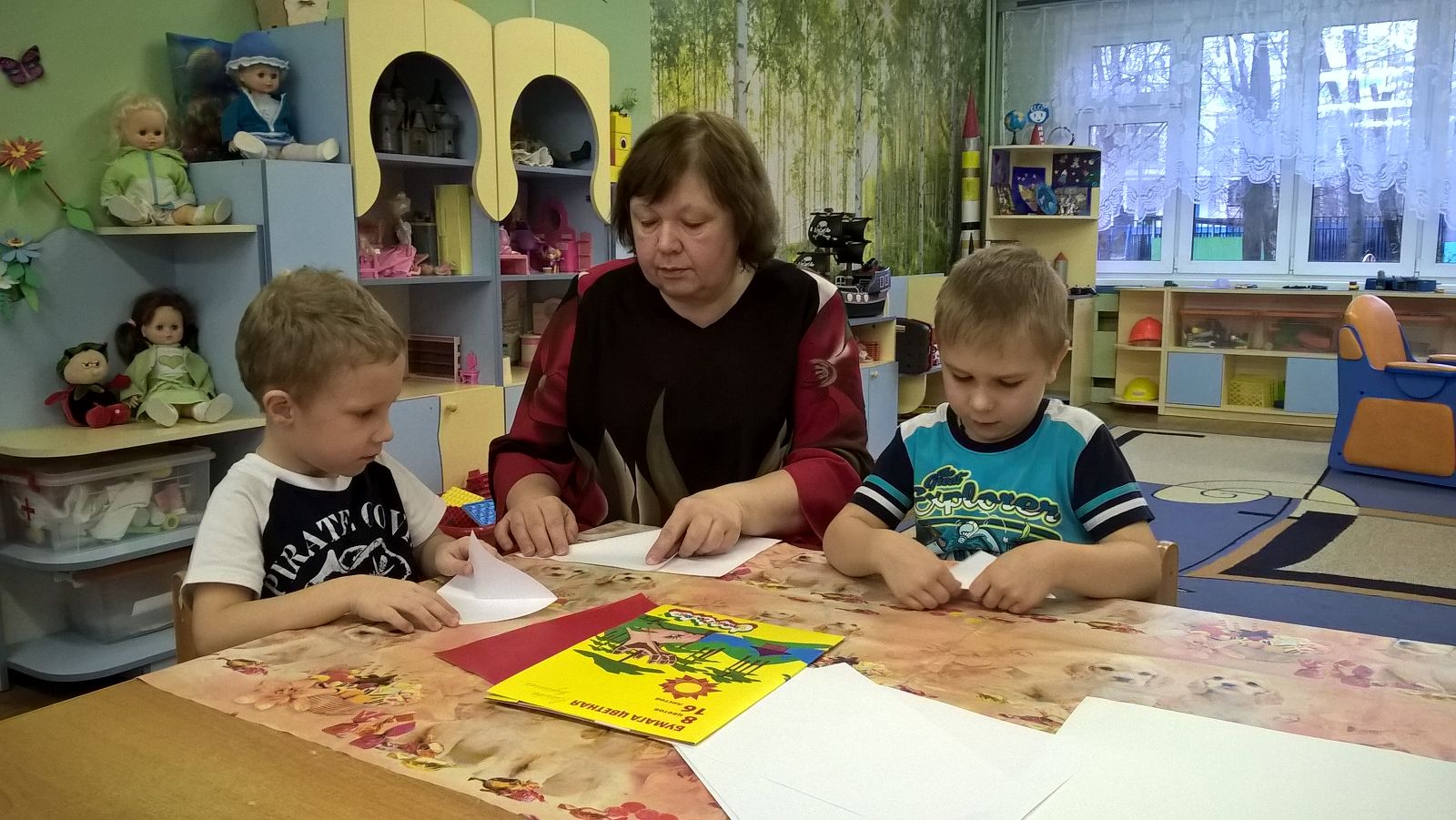 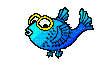 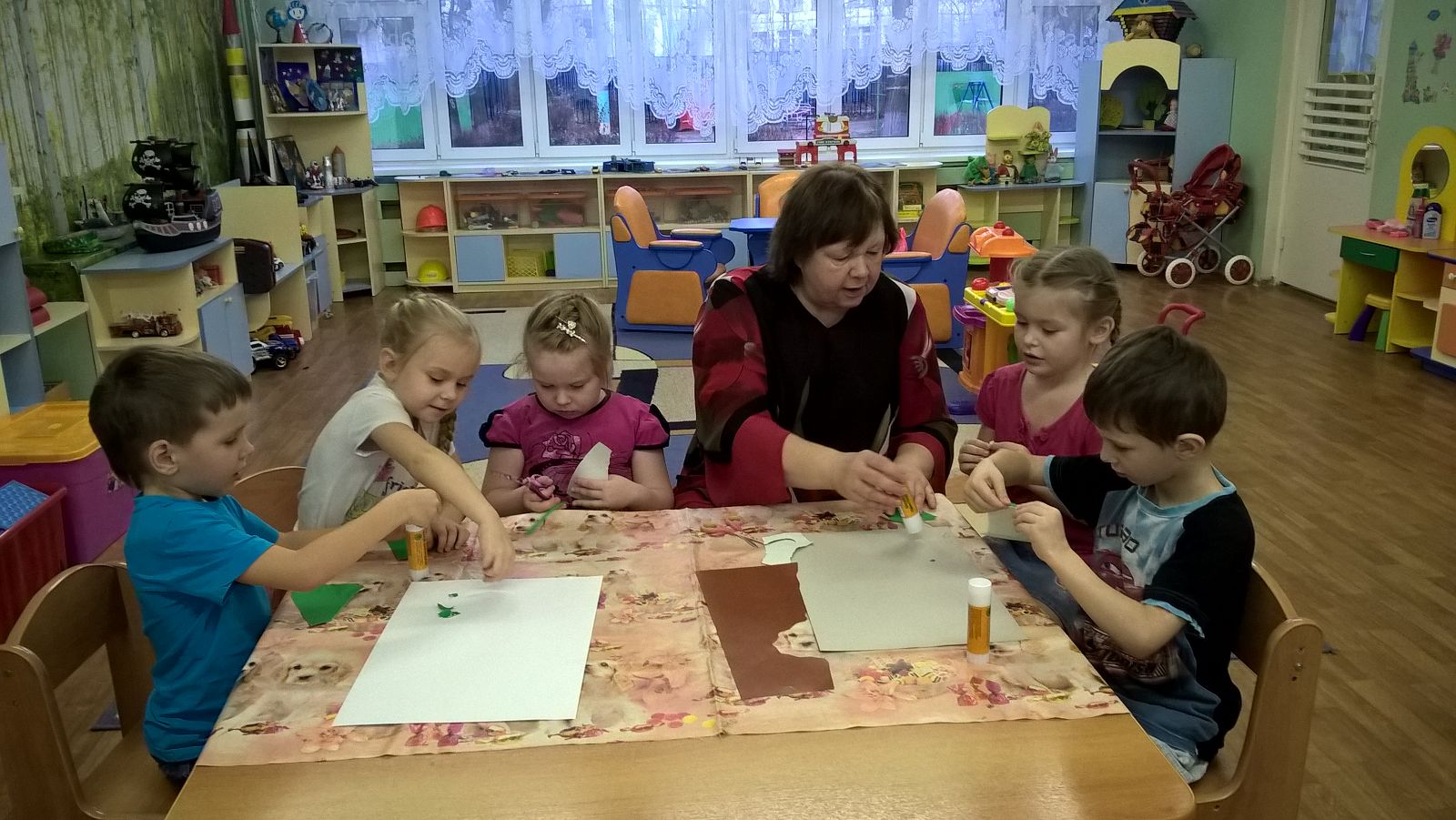 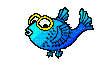 Результат
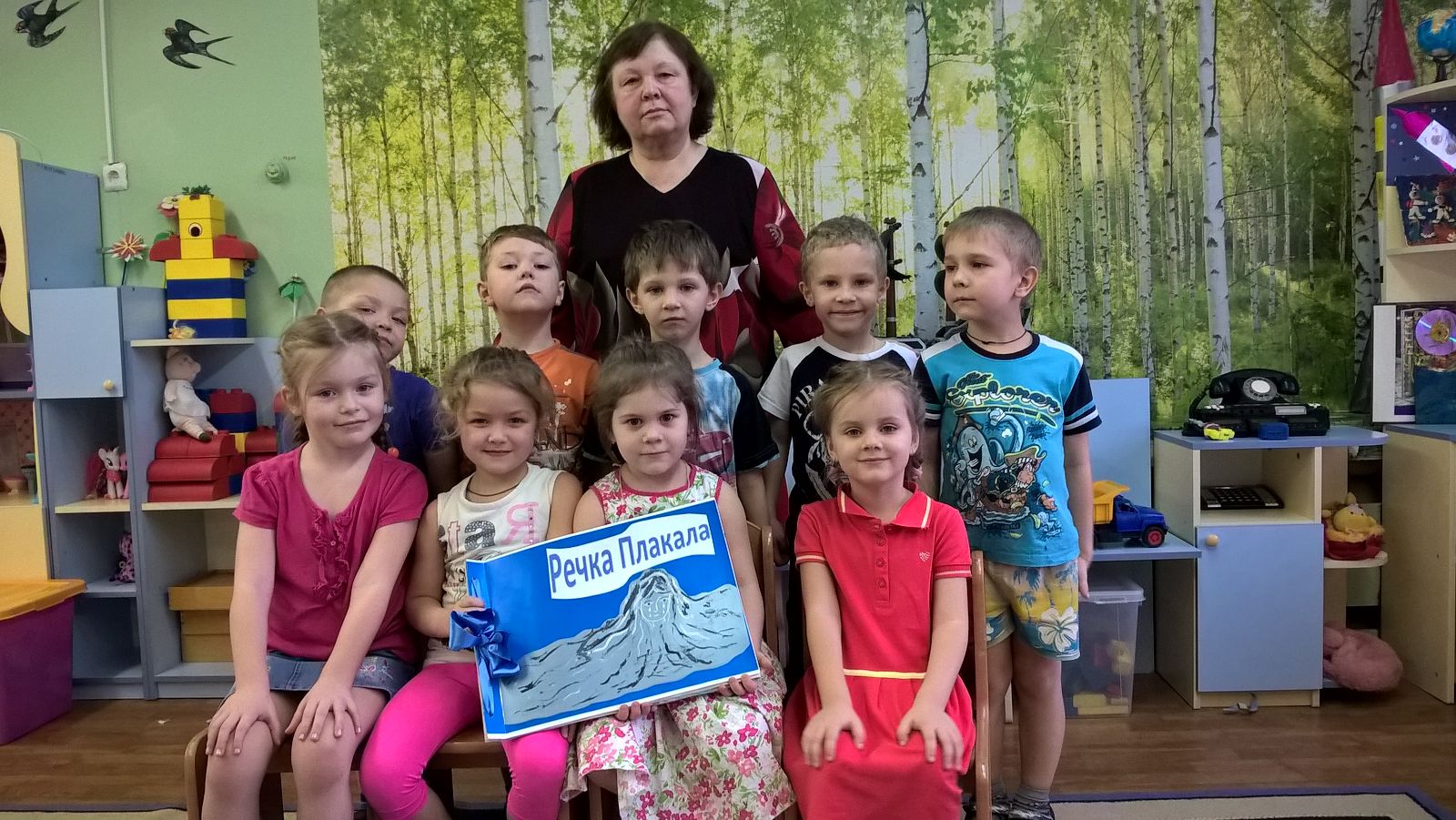 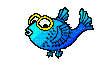 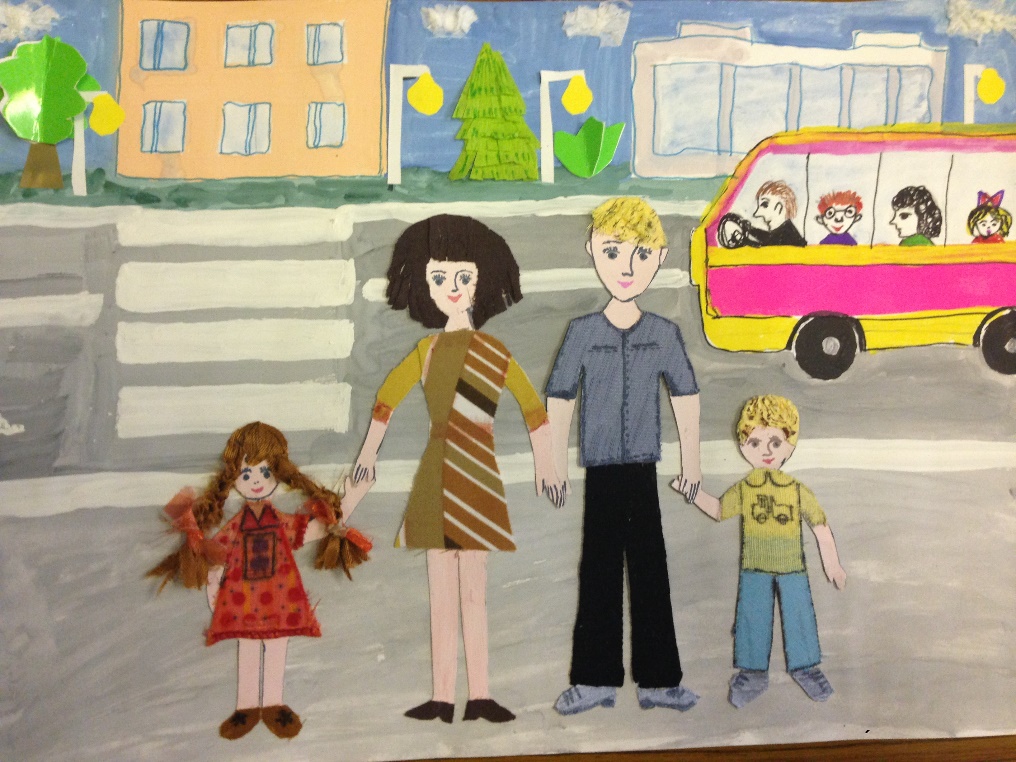 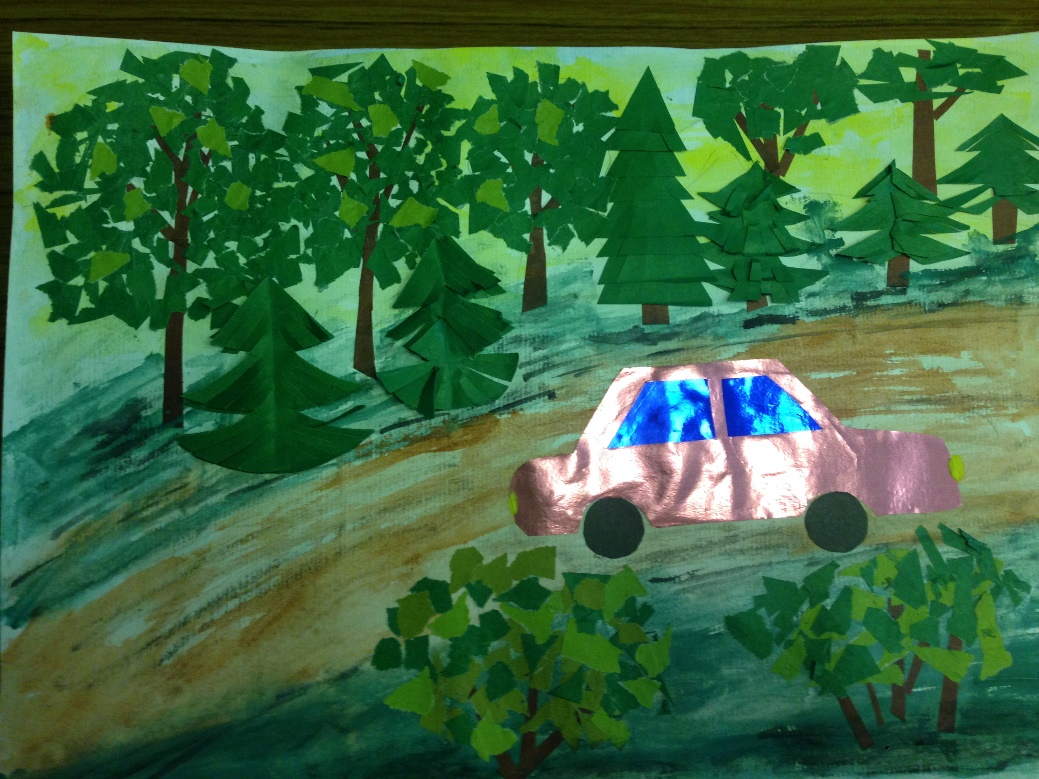 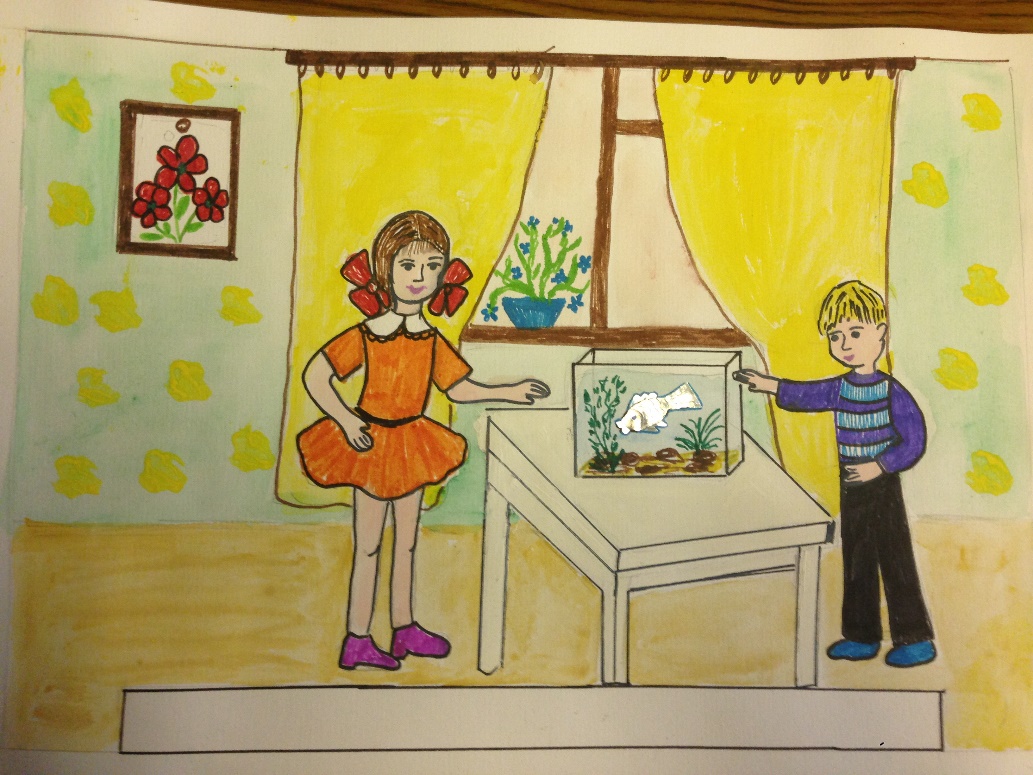 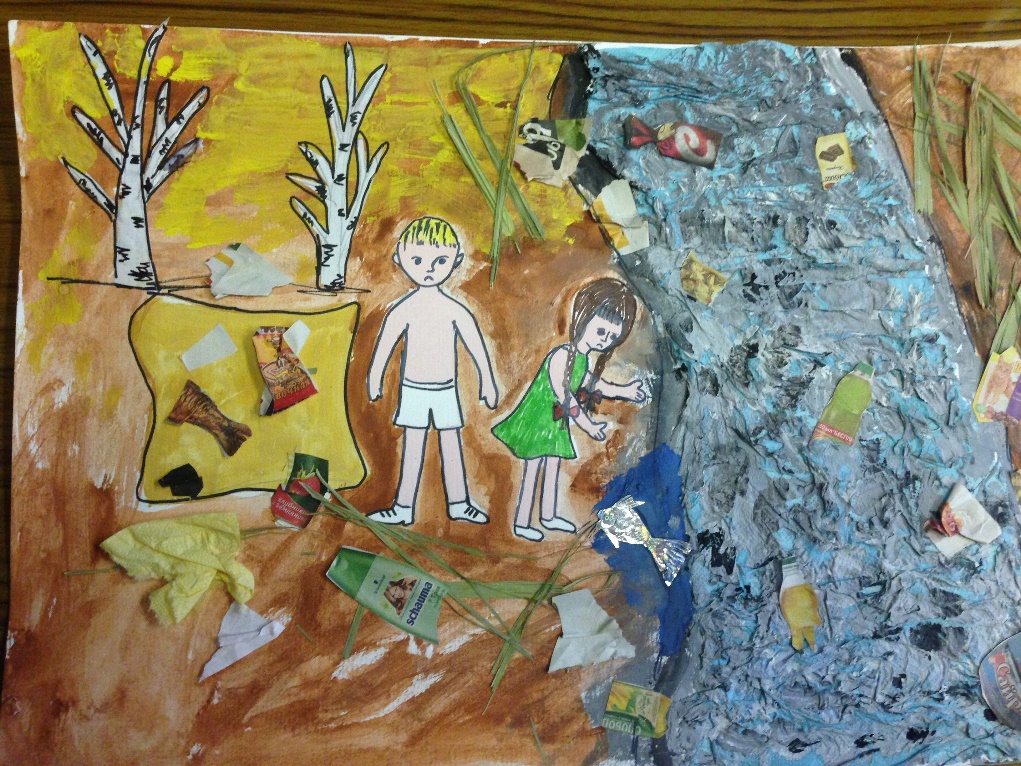 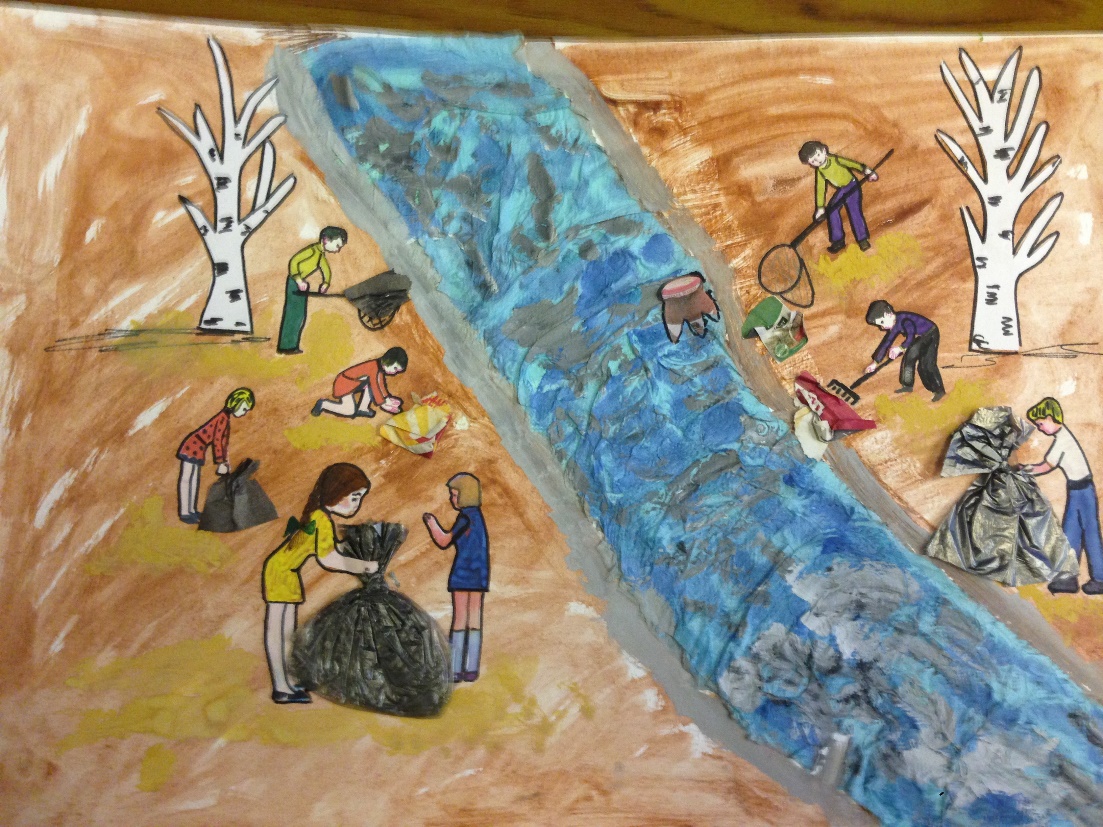 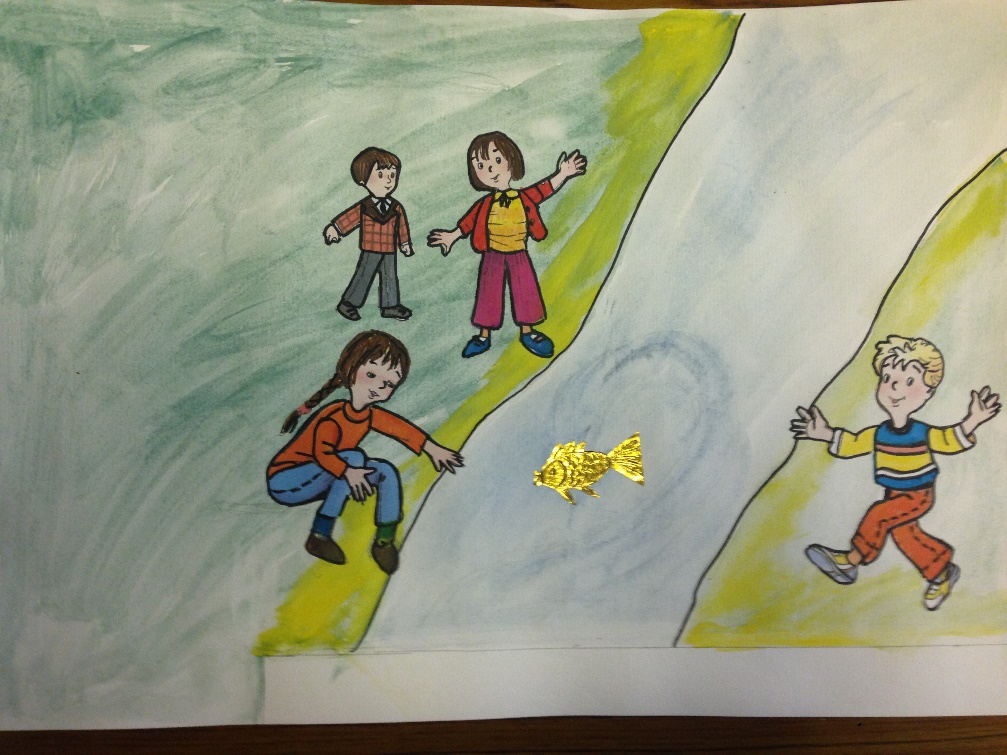 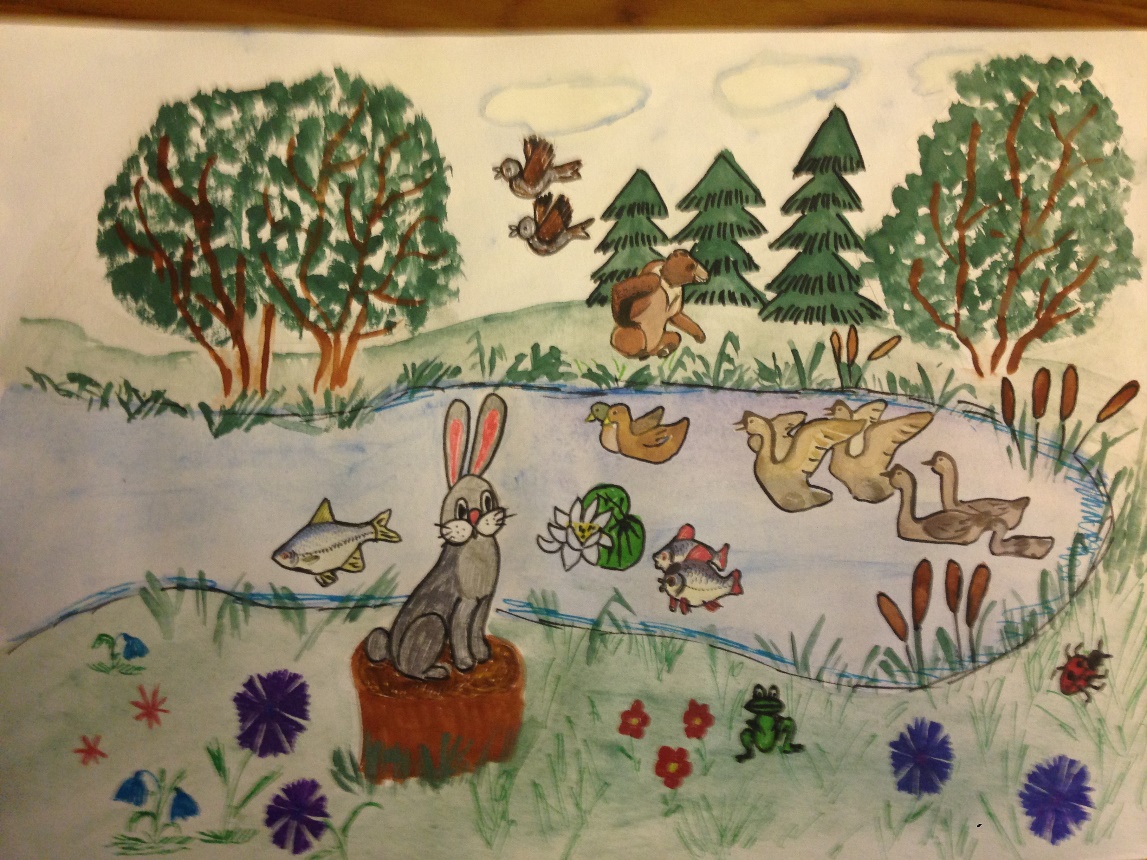 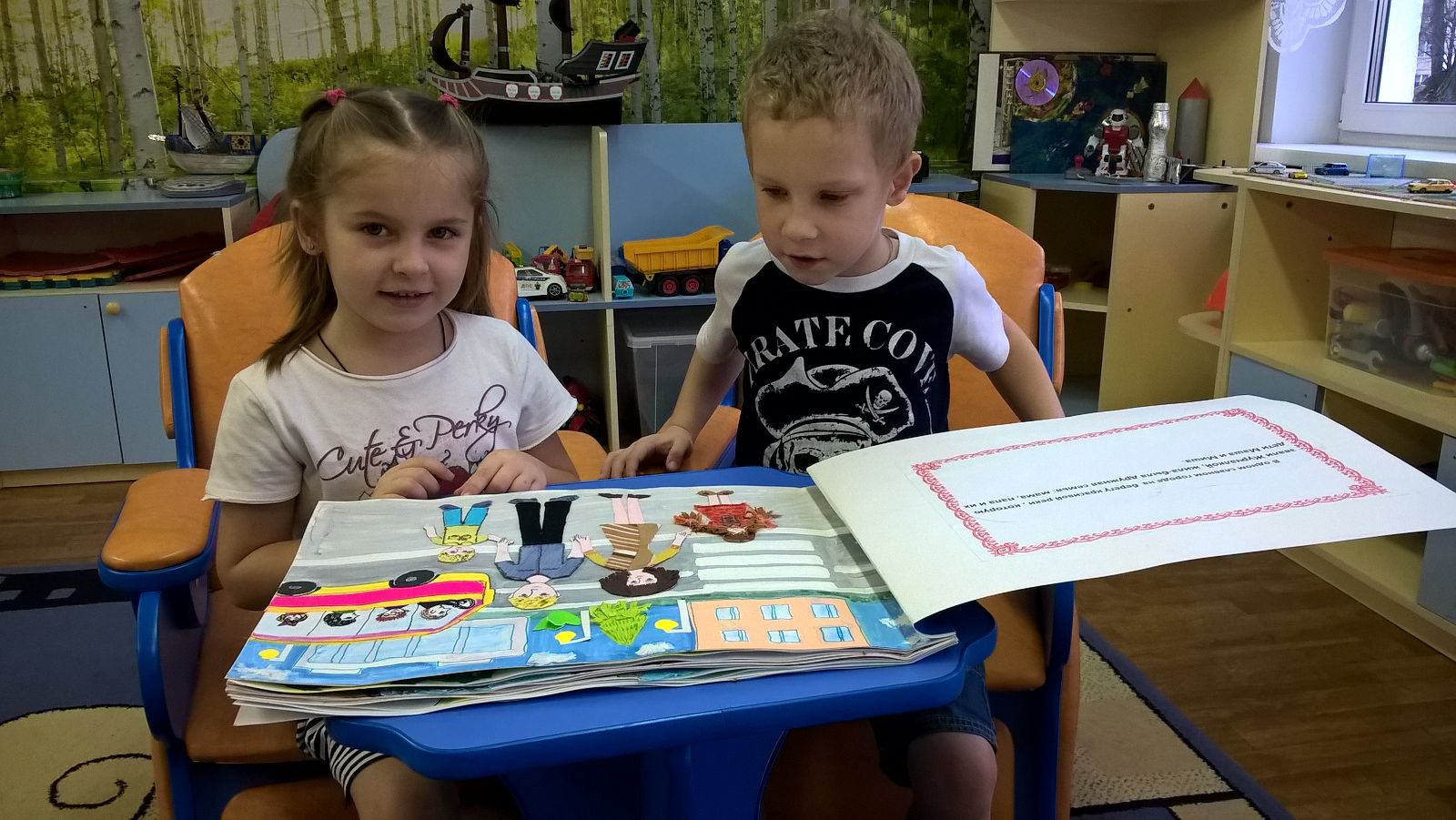 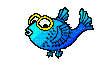 Рассказываем другим детям
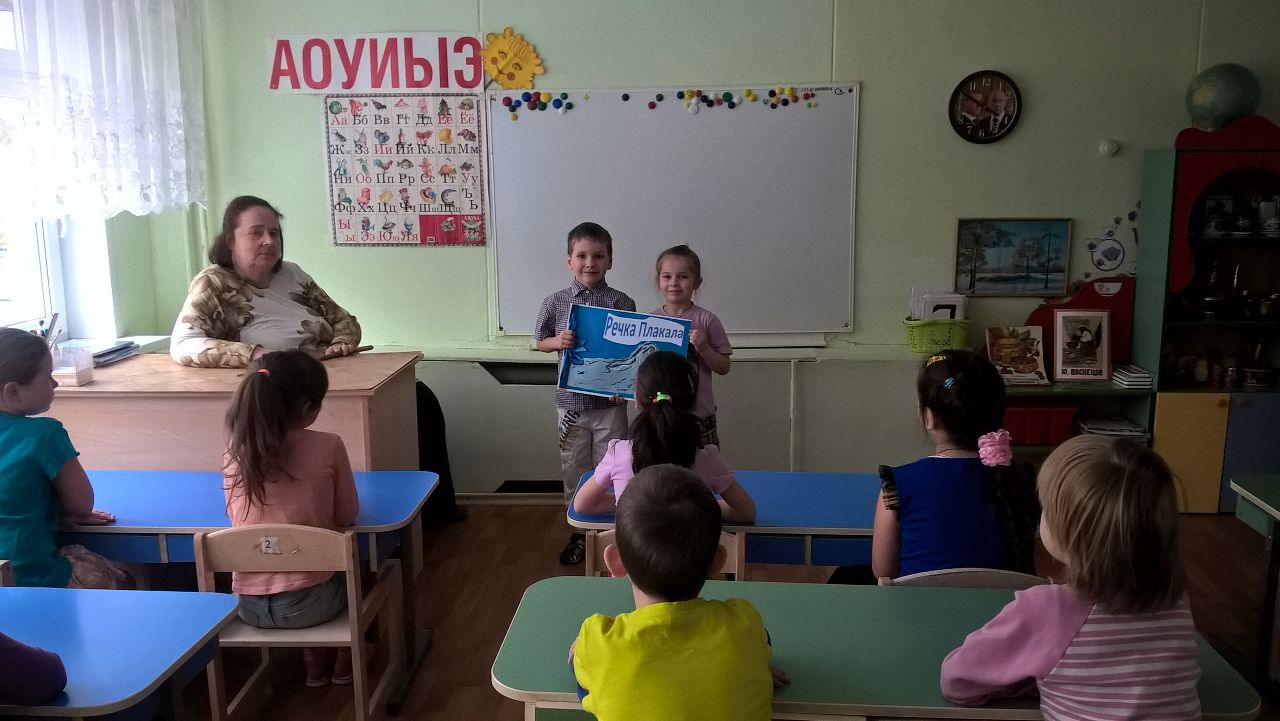 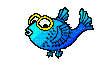 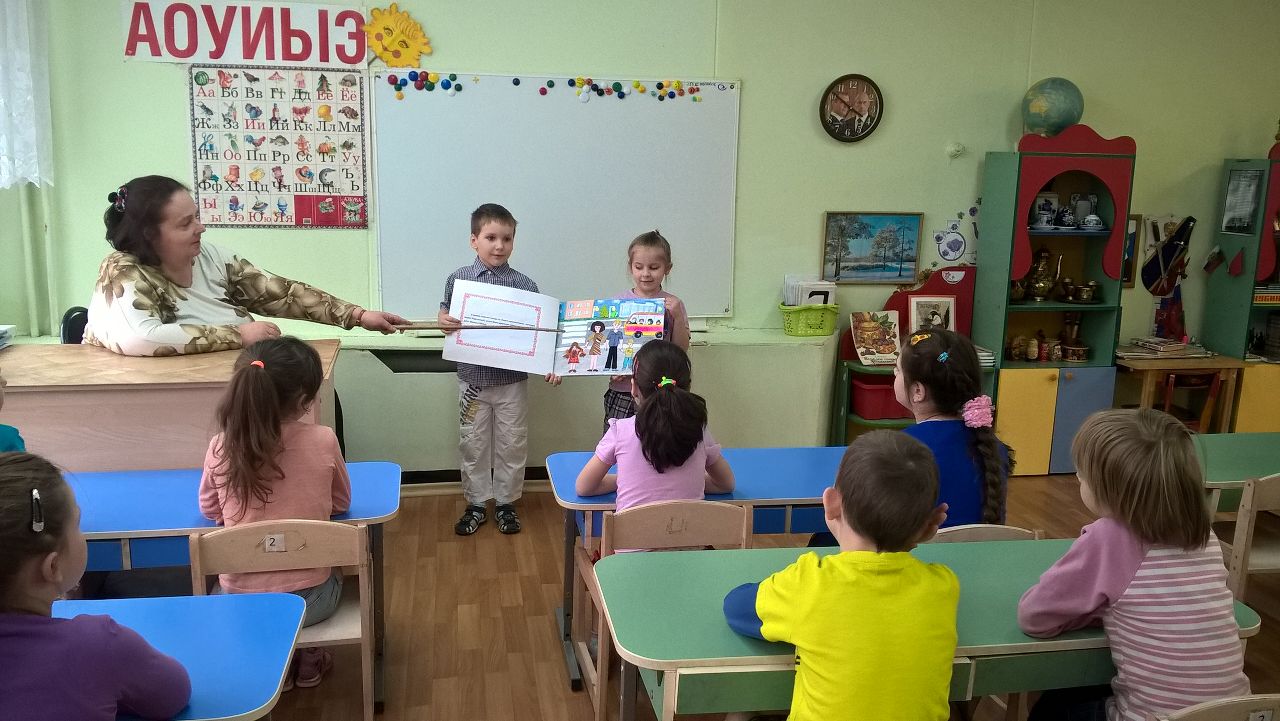 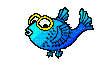 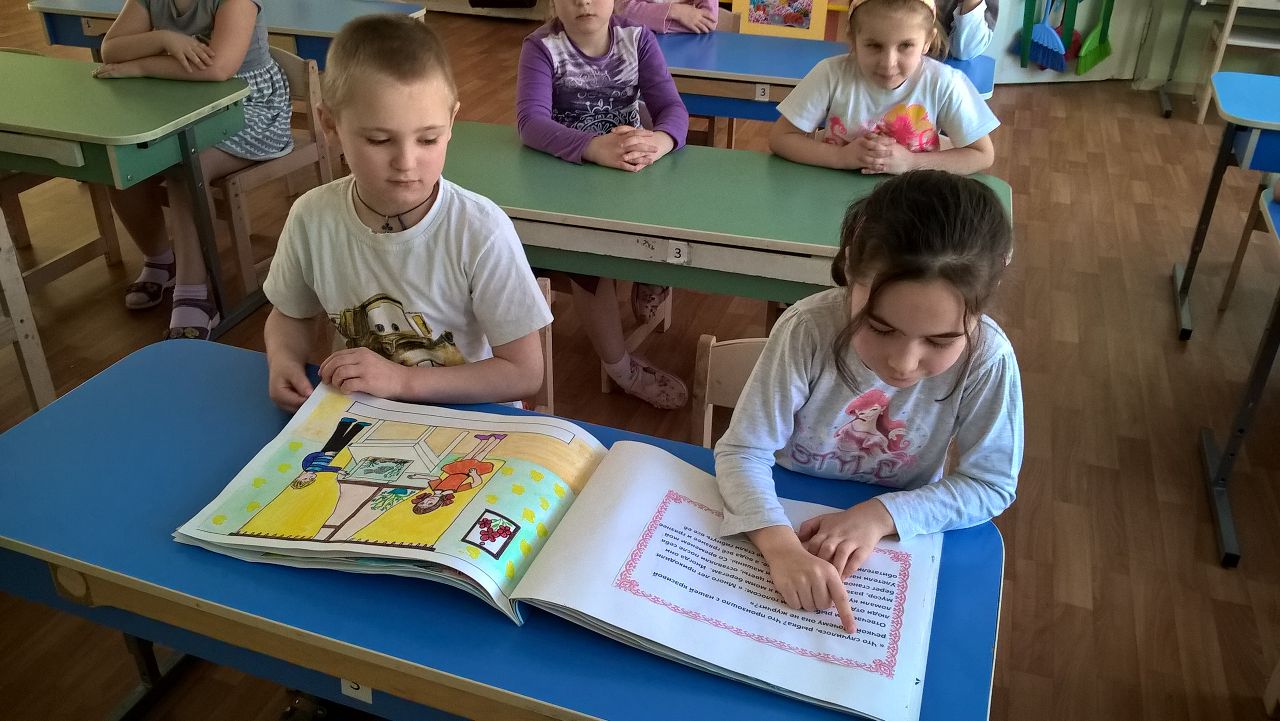 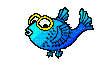 Детско- родительские работы.
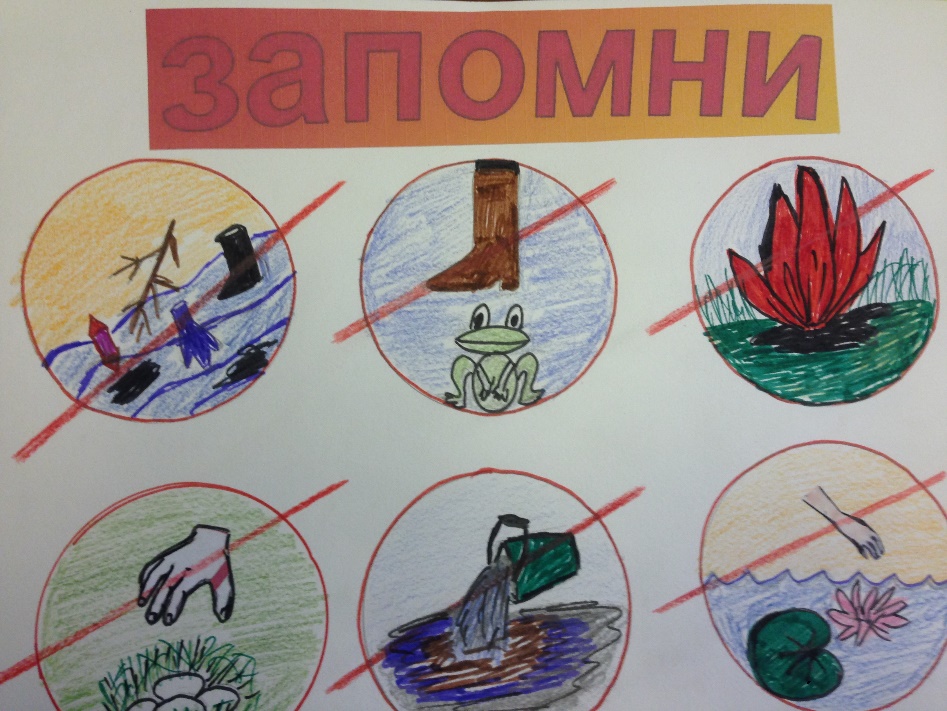 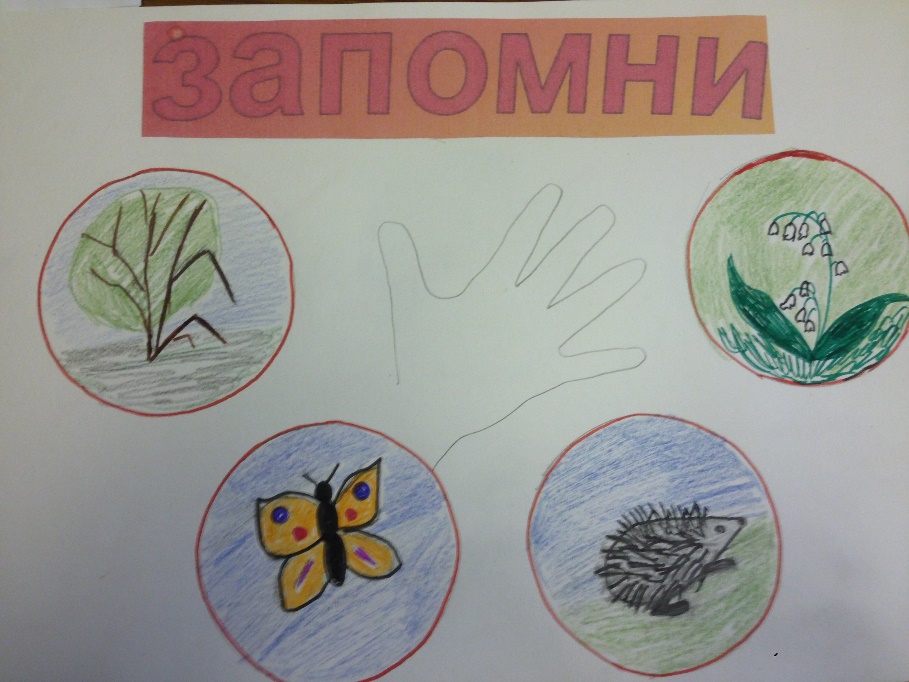 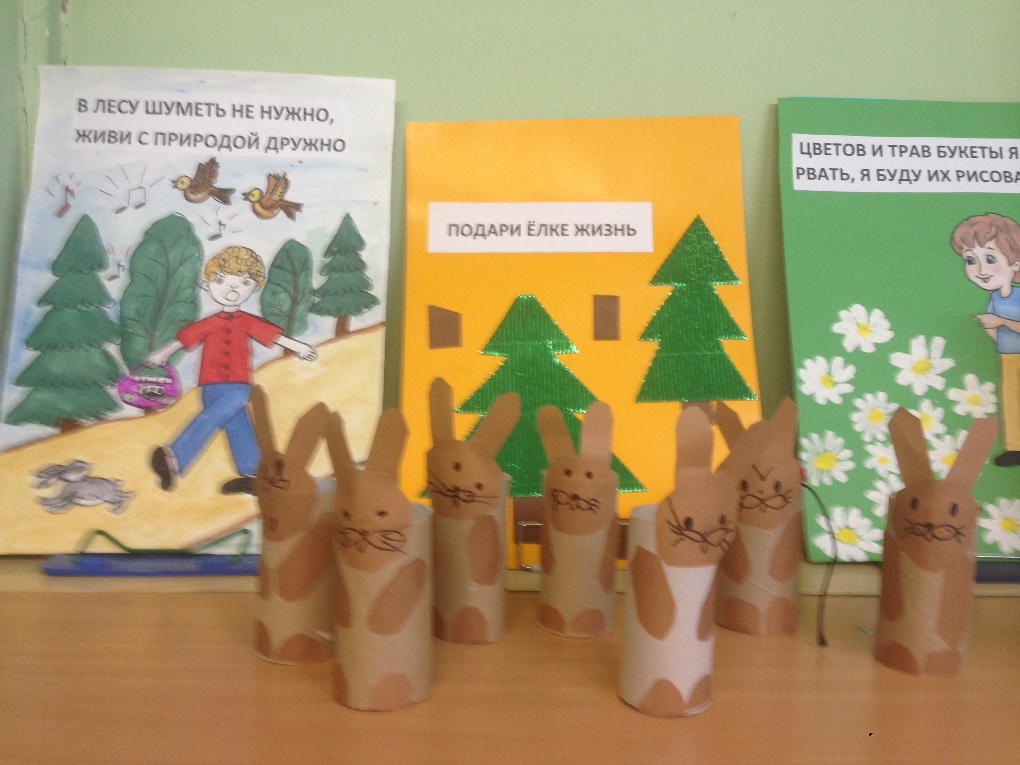 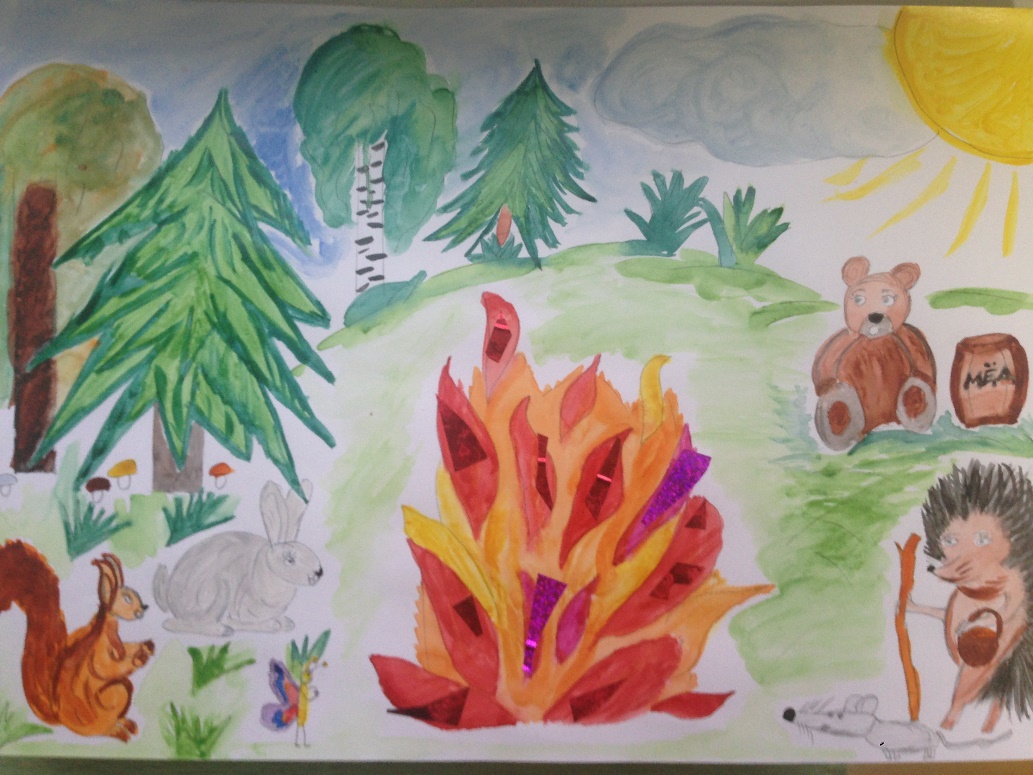 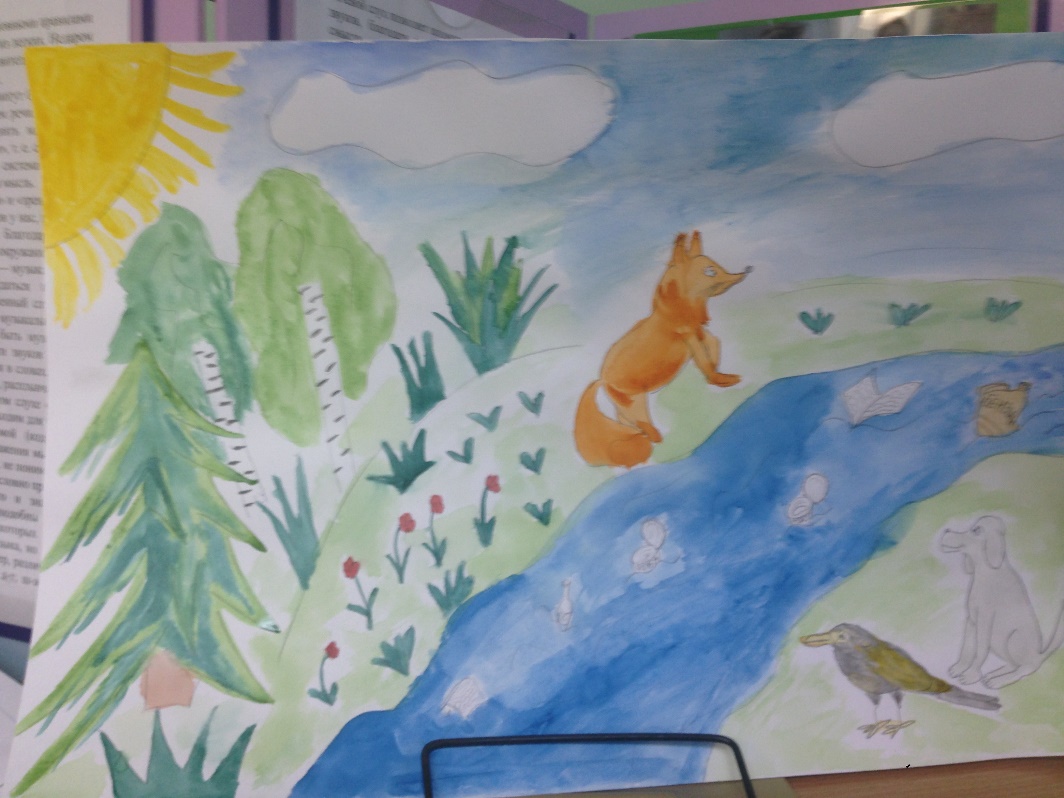 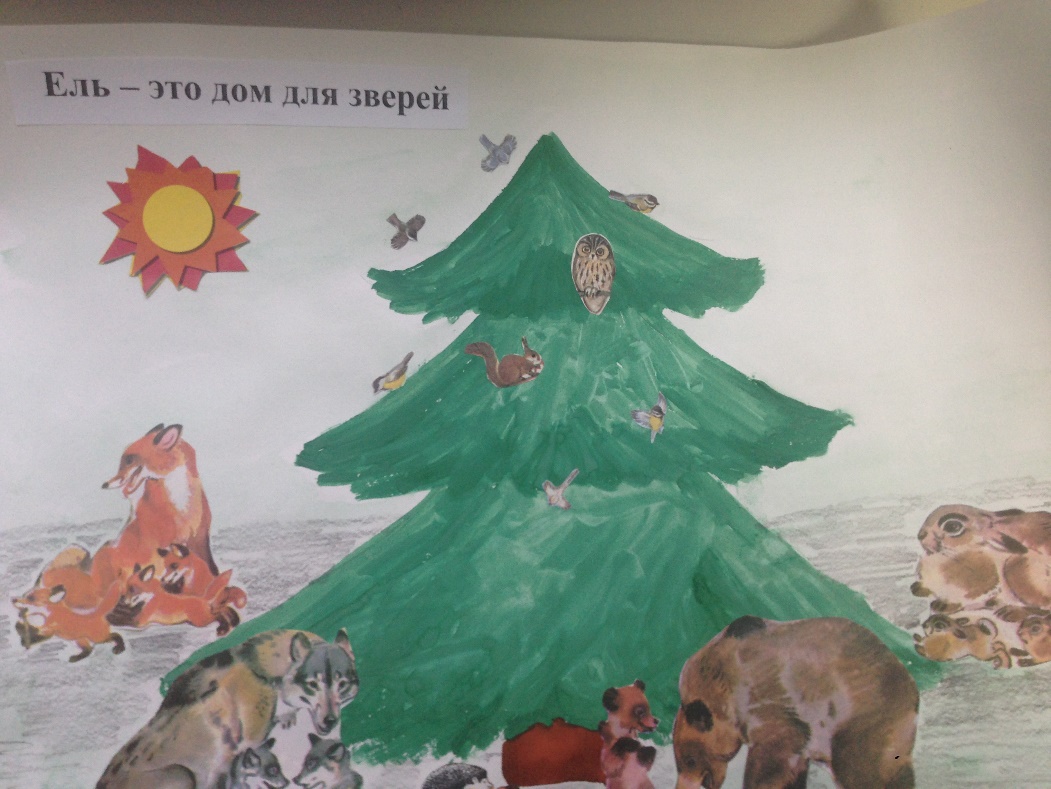 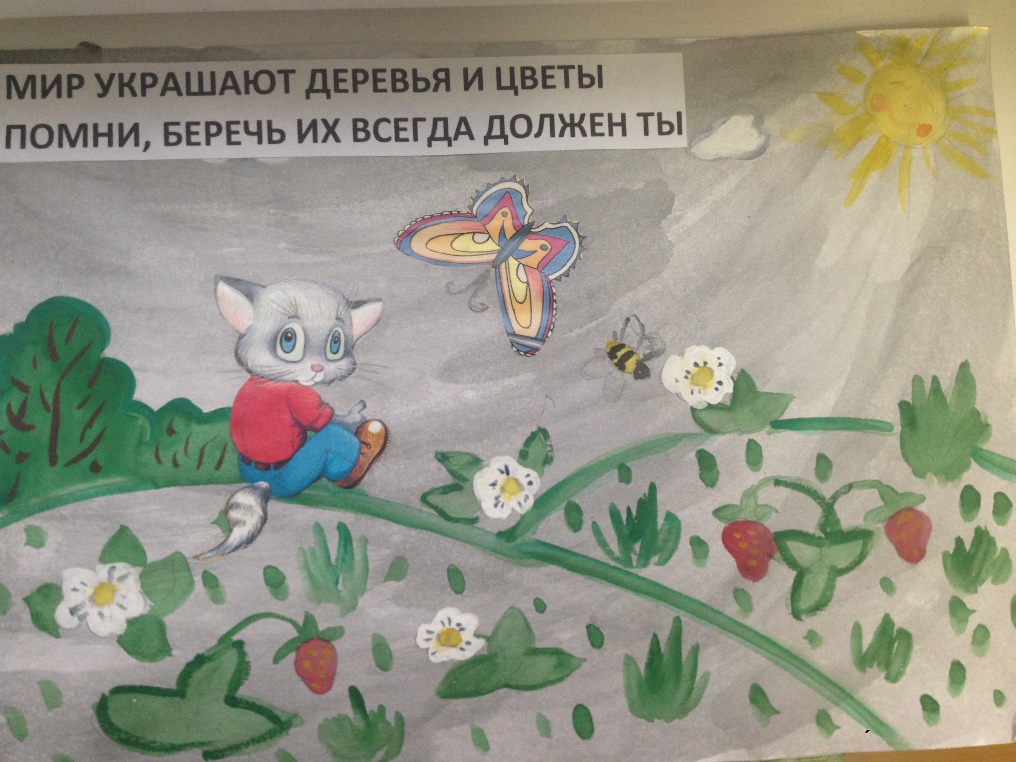 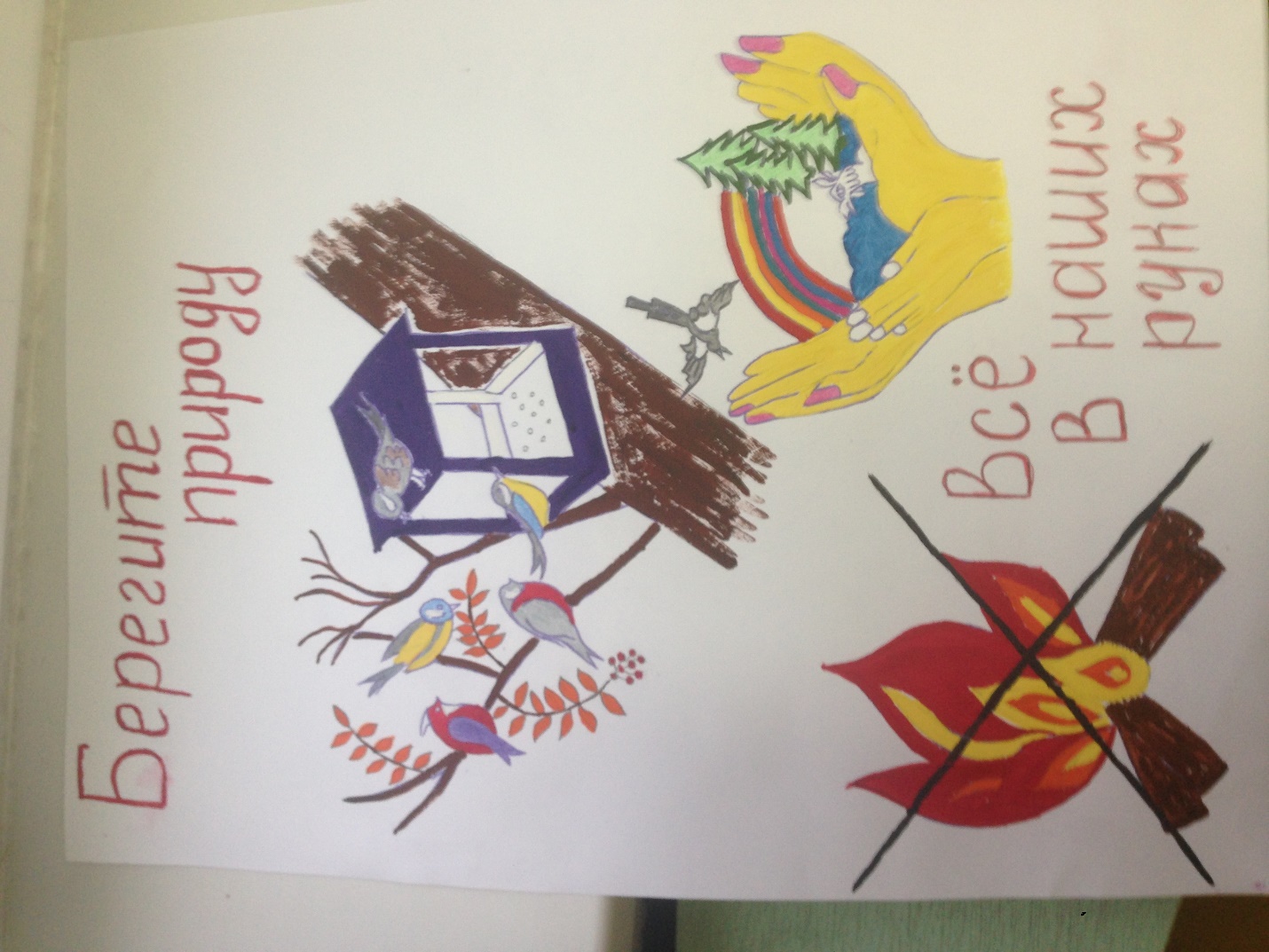 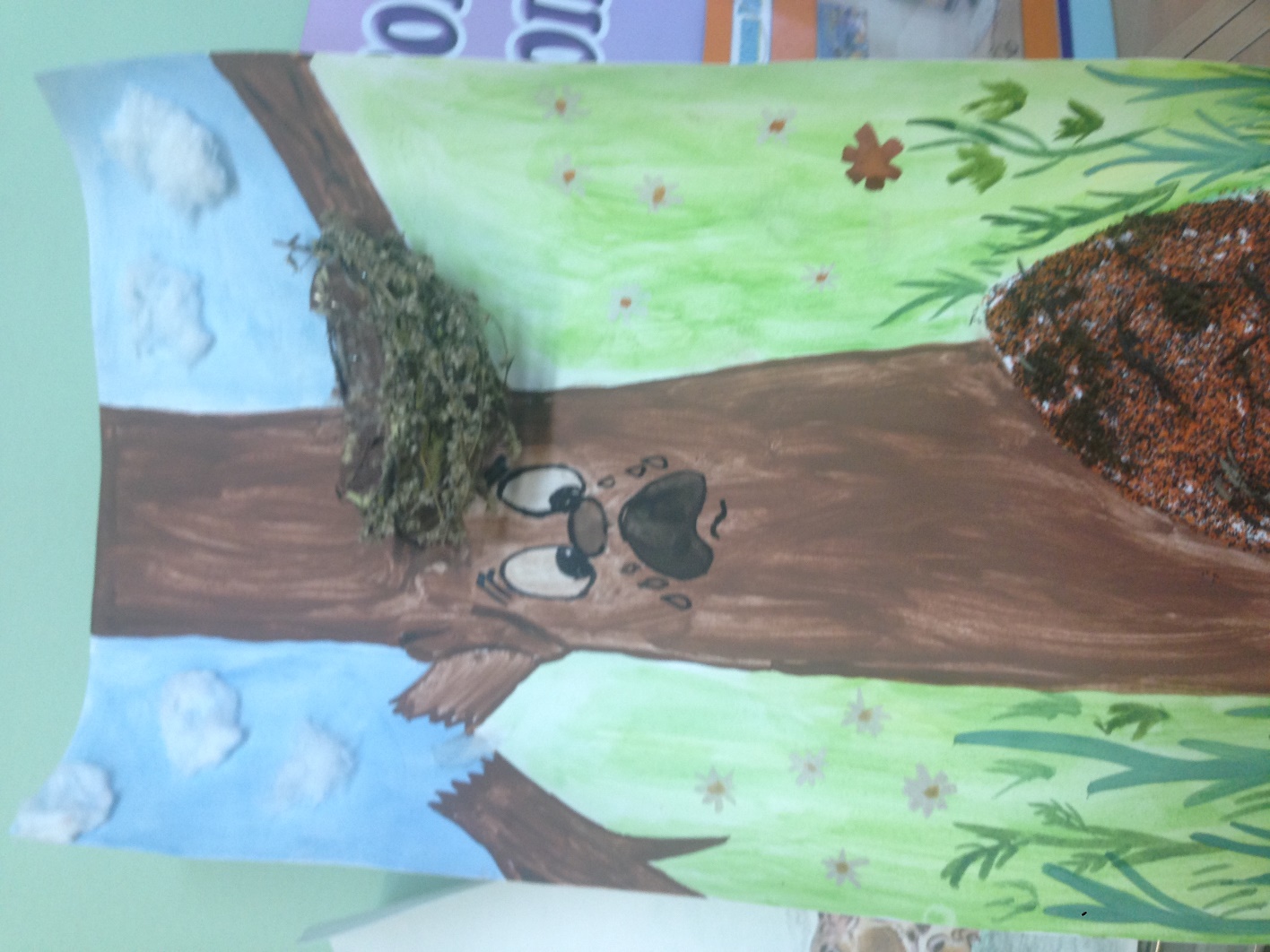 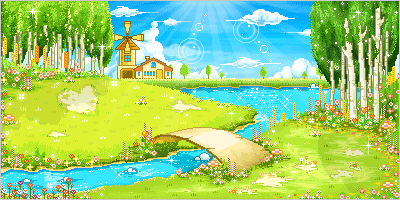 СПАСИБО
                  ЗА


 ВНИМАНИЕ!
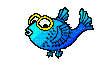 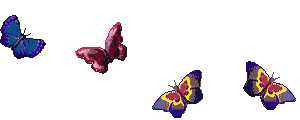 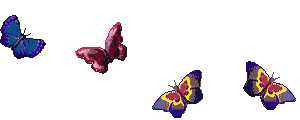 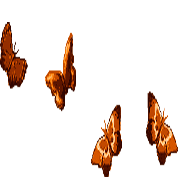 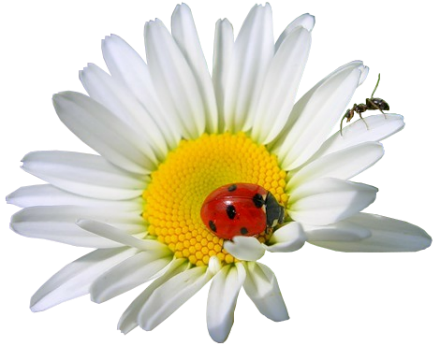 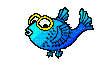